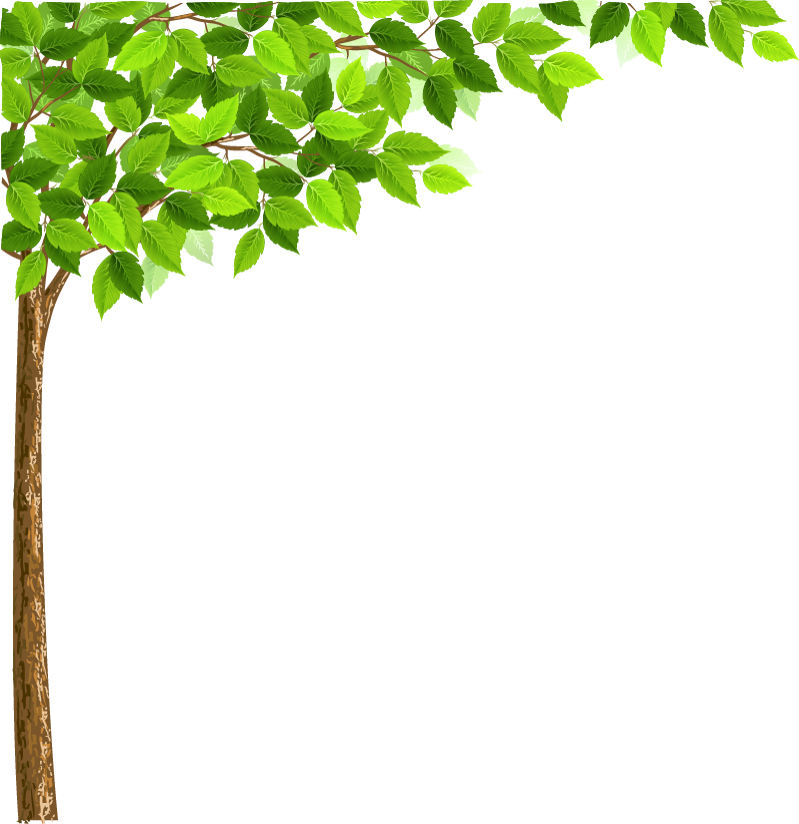 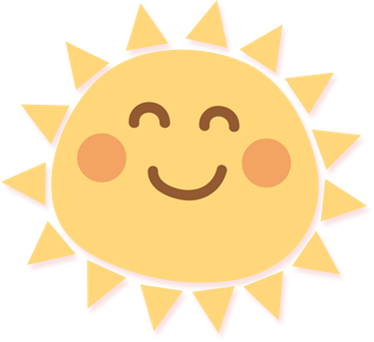 CHÀO MỪNG CÁC CON
ĐẾN VỚI TIẾT HỌC
CHÀO MỪNG CÁC CON
ĐẾN VỚI TIẾT HỌC
CHÀO MỪNG CÁC CON
ĐẾN VỚI TIẾT HỌC
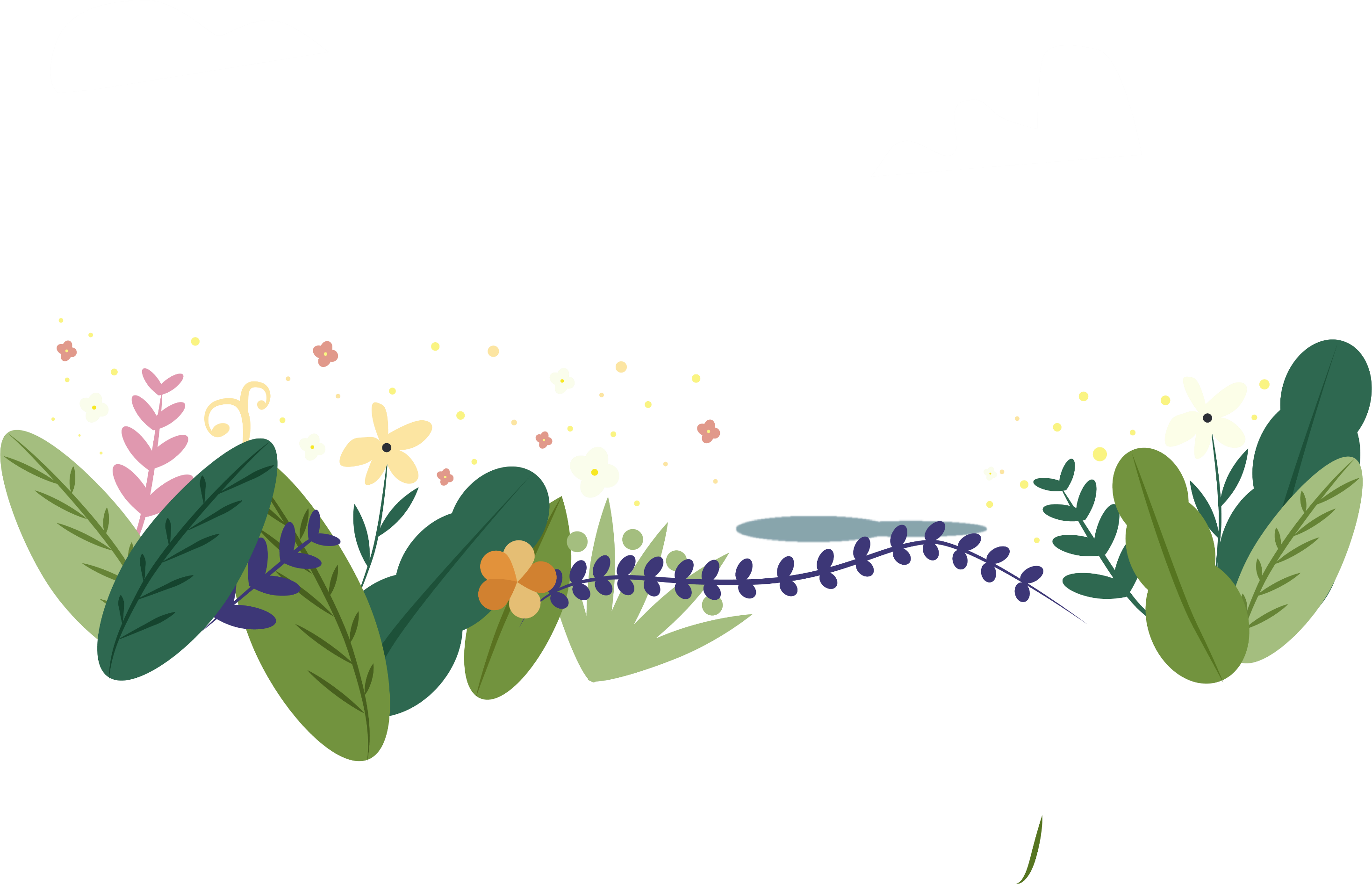 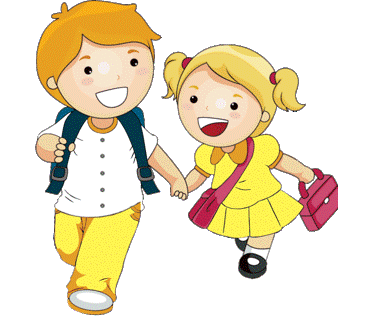 [Speaker Notes: Tìm hiểu cơ quan bài tiết nước tiểu]
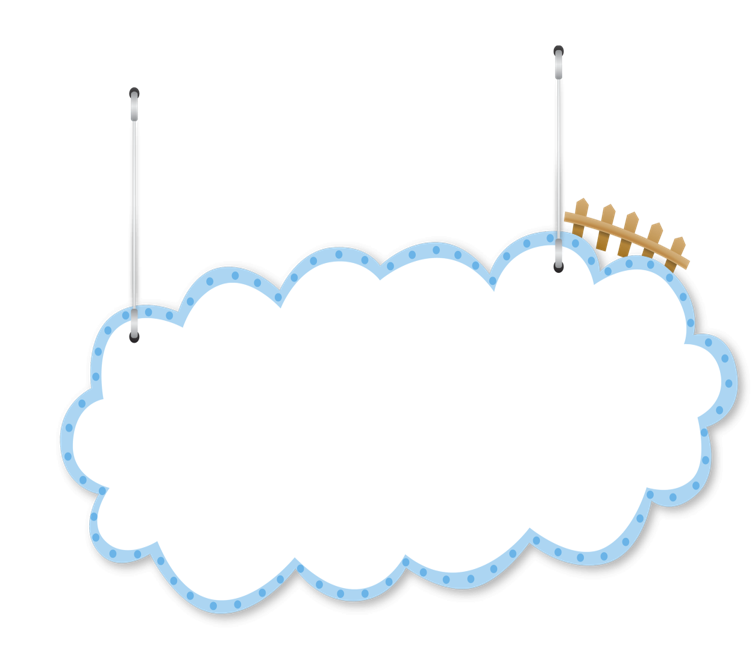 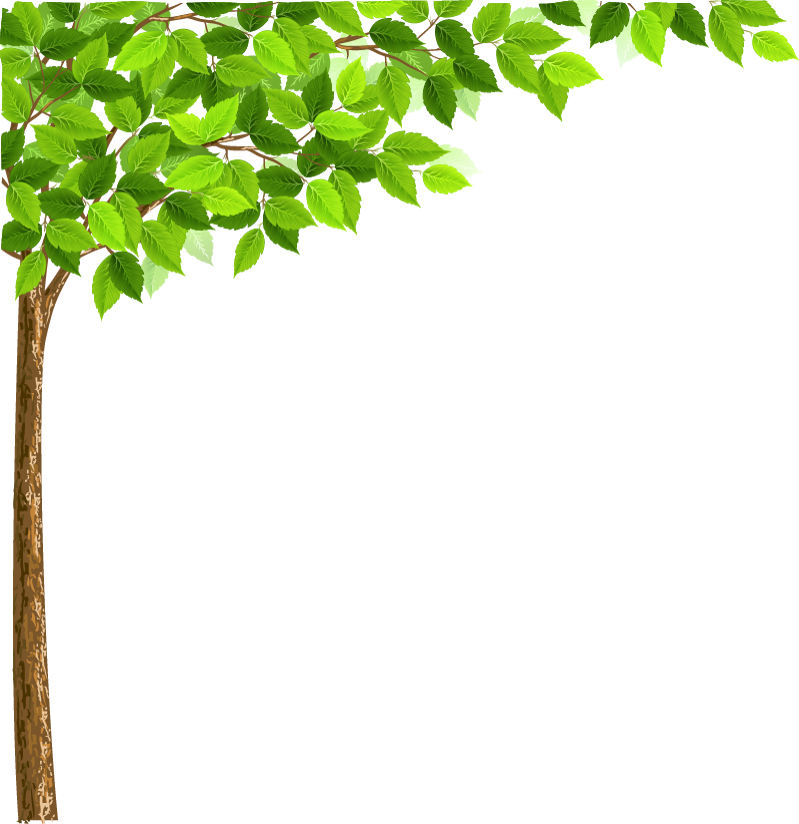 KHỞI ĐỘNG
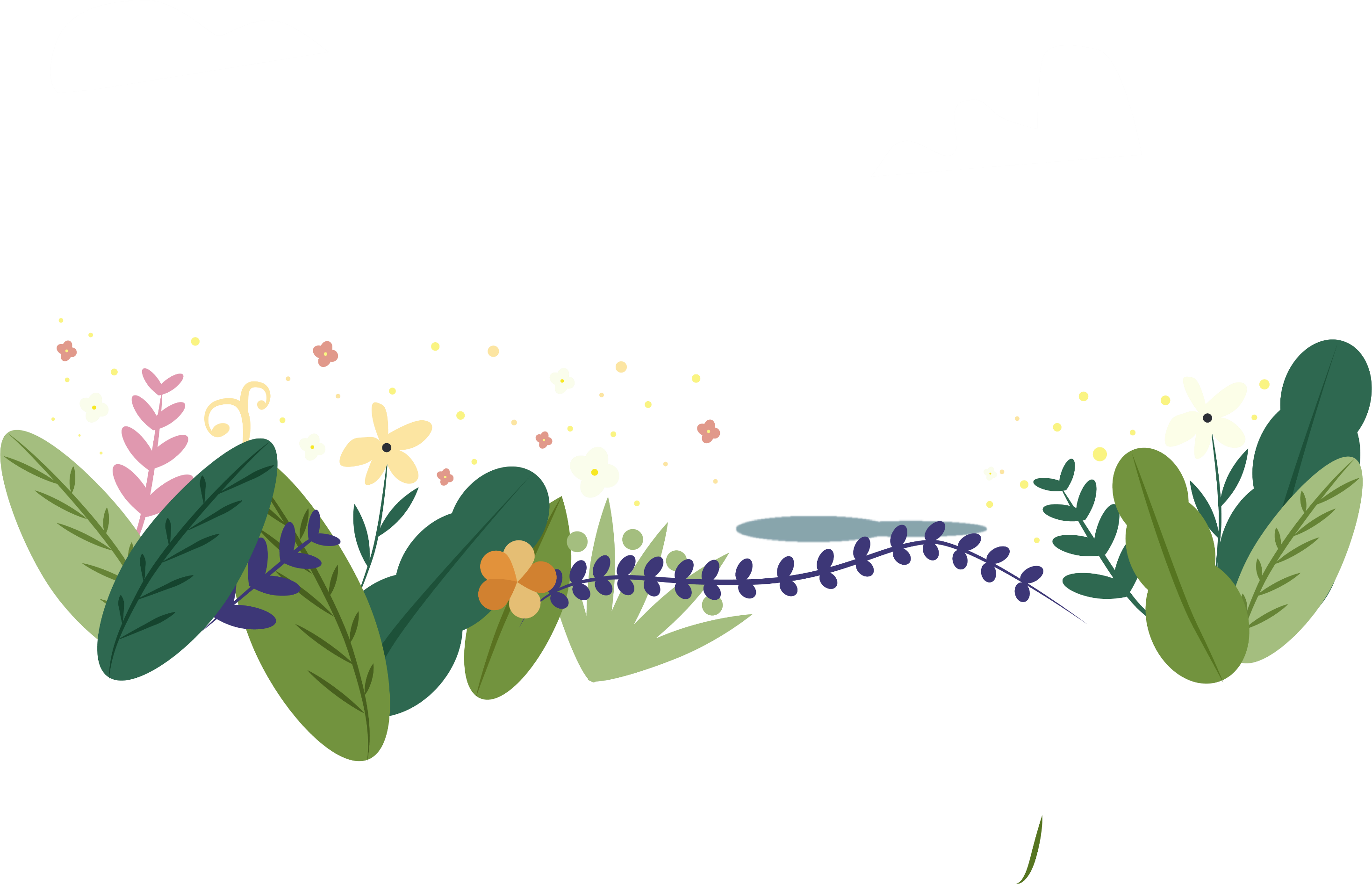 [Speaker Notes: Hằng ngày, em vệ sinh mũi, họng như thế nào?]
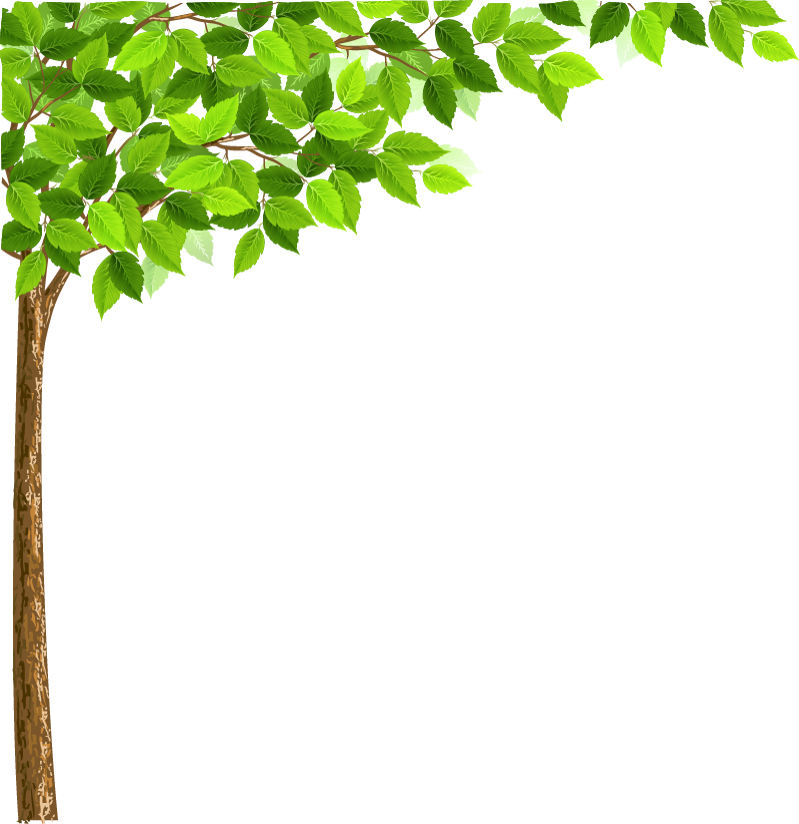 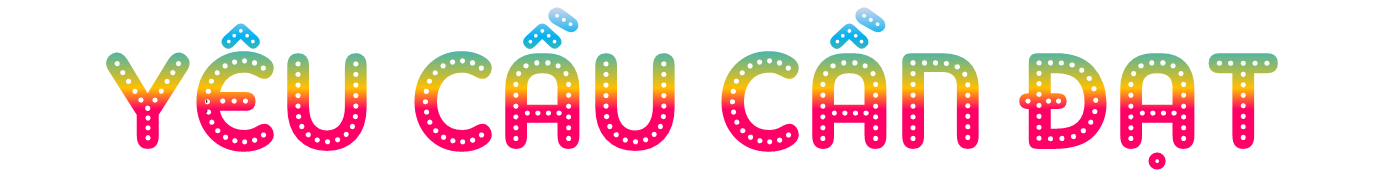 Chỉ và nói được tên các bộ phận chính của cơ quan bài tiết nước tiểu trên sơ đồ, hình vẽ.
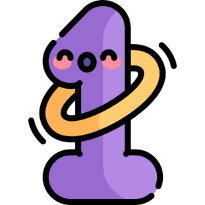 Nhận biết được chức năng của cơ quan bài tiết nước tiểu ở mức độ đơn giản ban đầu qua hoạt động thải nước tiểu.
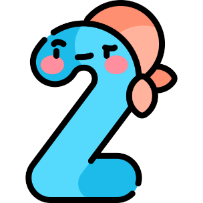 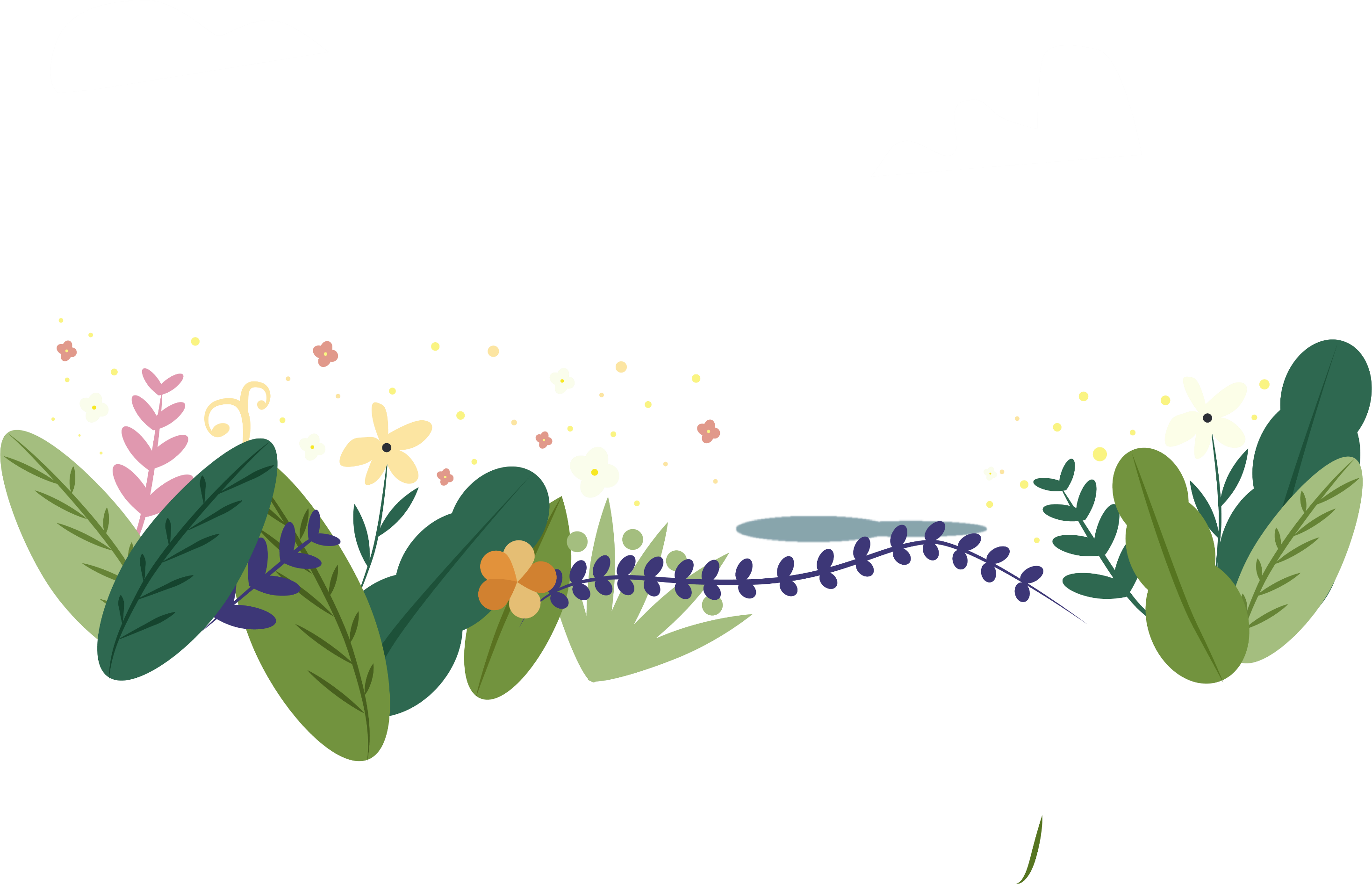 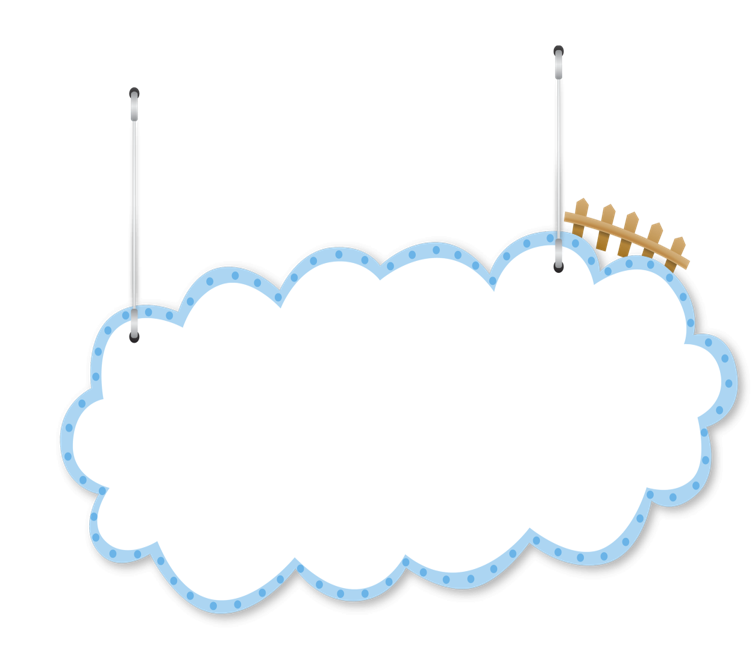 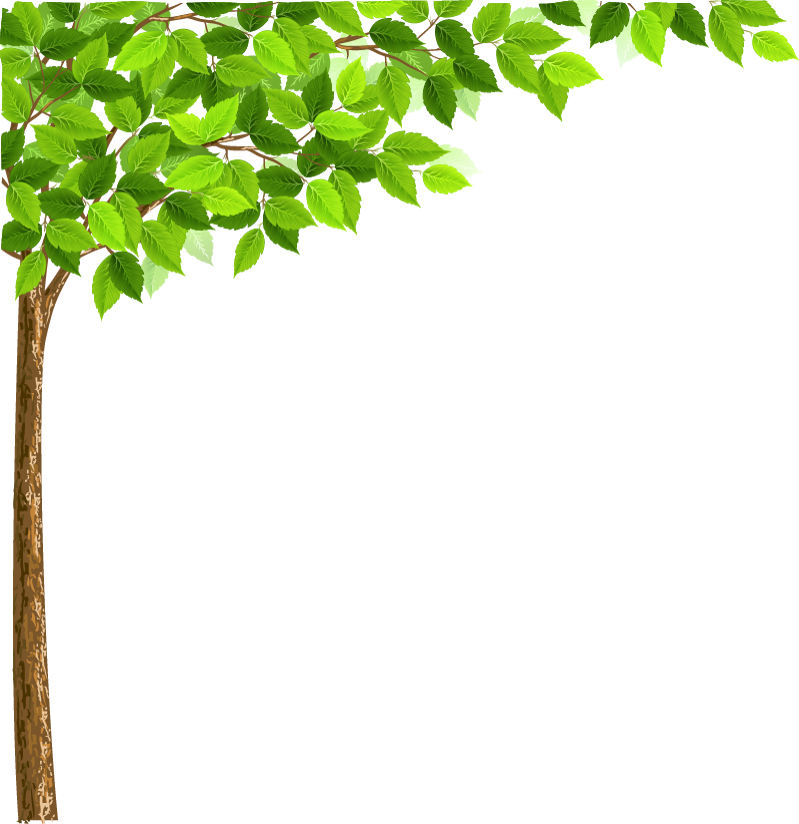 KHÁM 
PHÁ
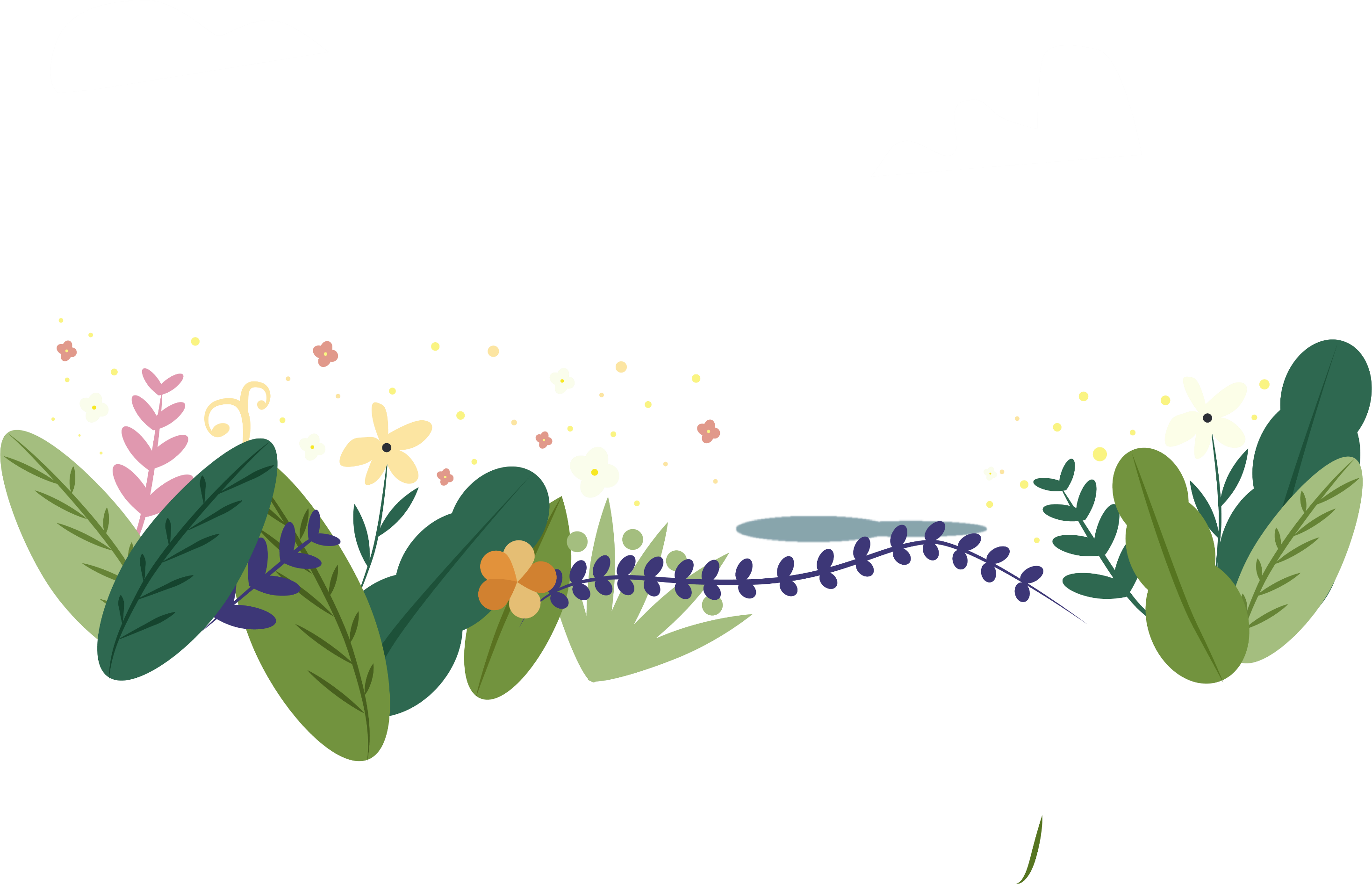 [Speaker Notes: Hãy nói với bạn thói quen uống nước và đi tiểu hằng ngày của em]
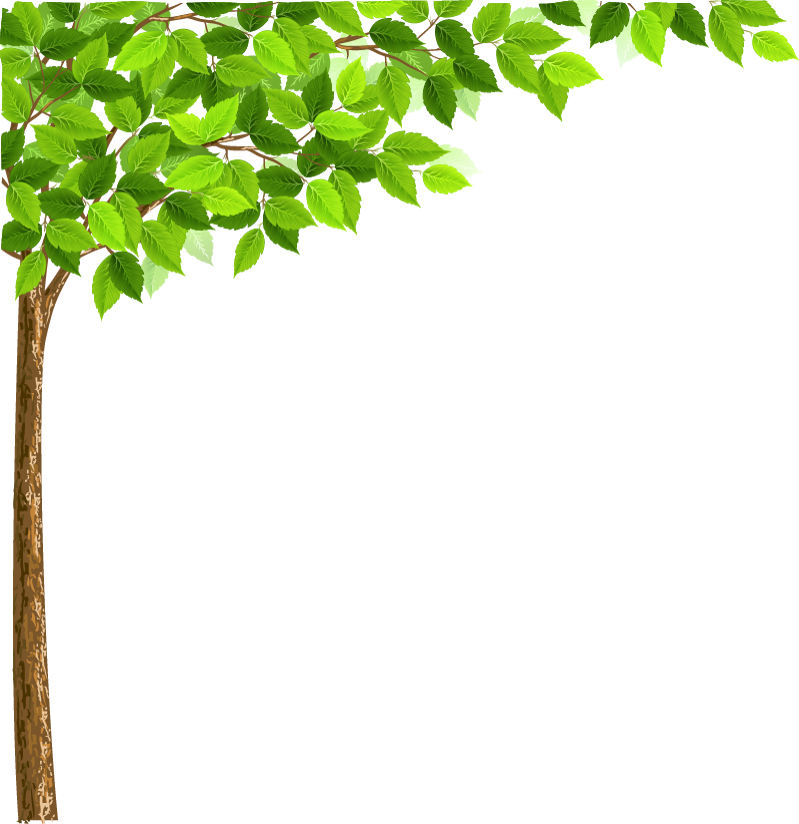 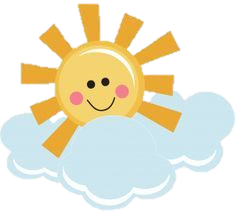 1. Quan sát hình, chỉ và nói tên các bộ phận của cơ quan bài tiết
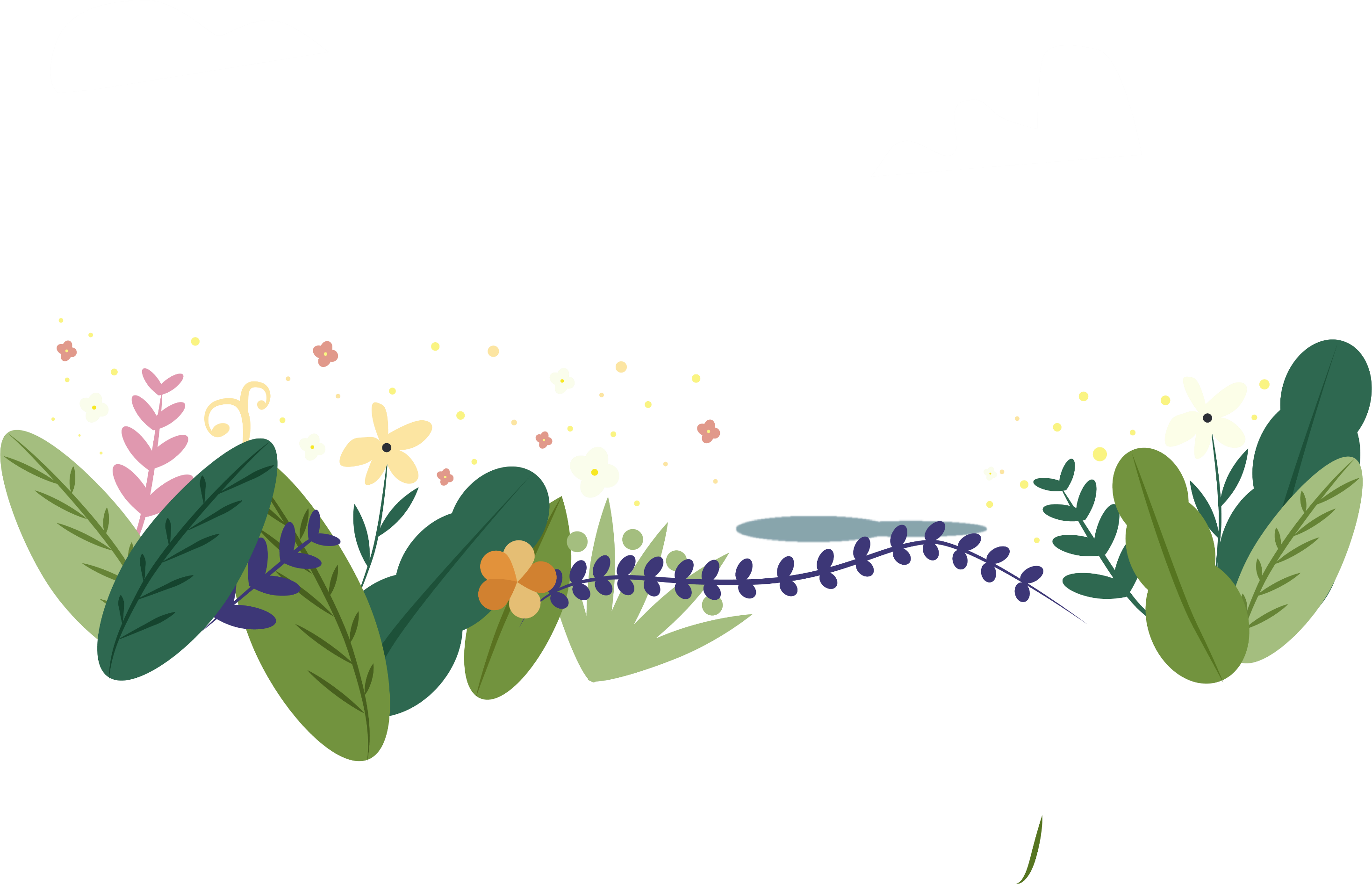 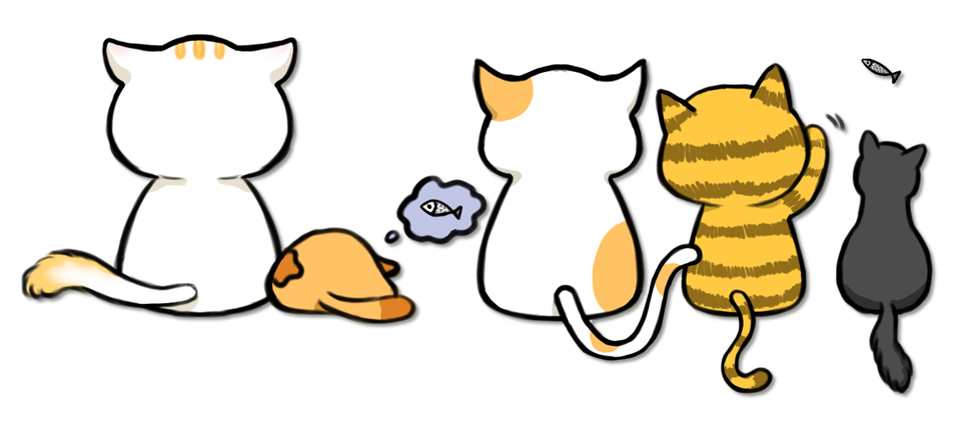 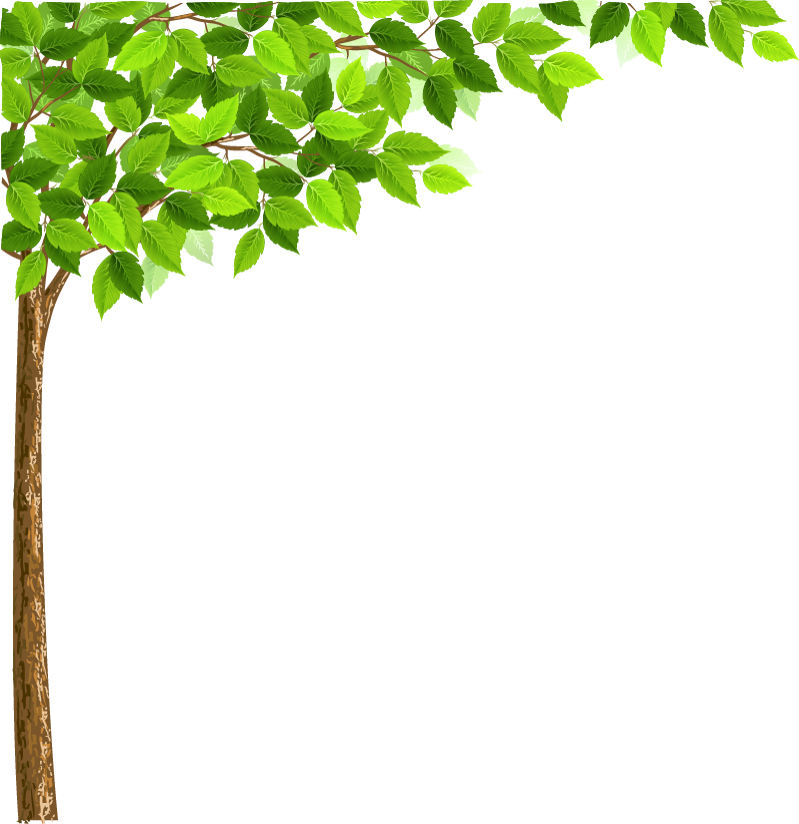 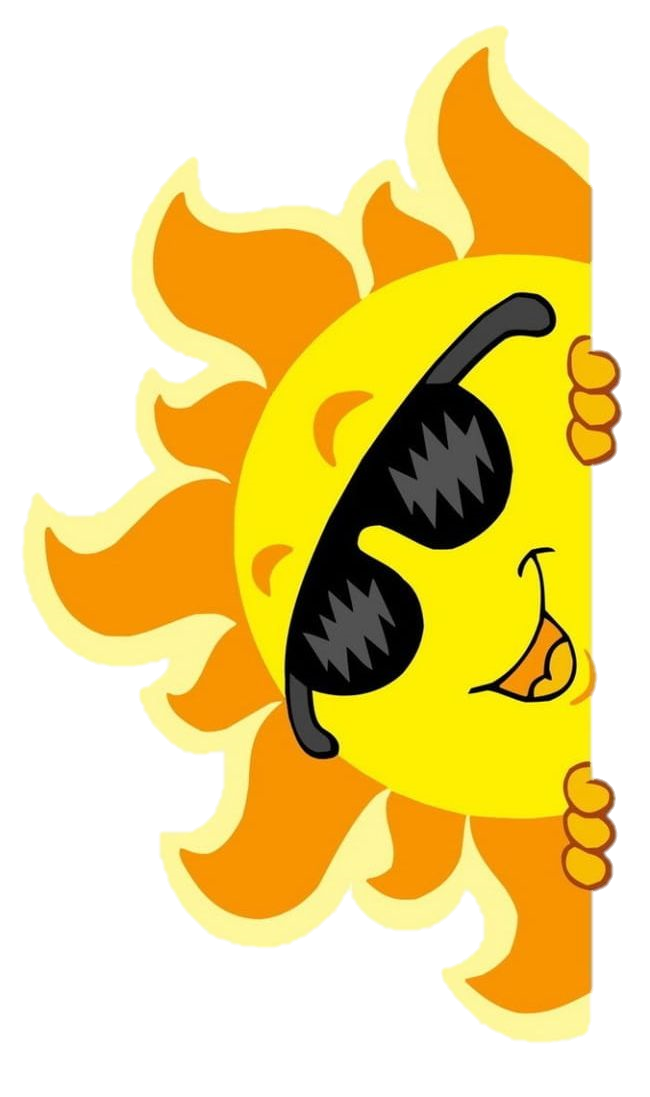 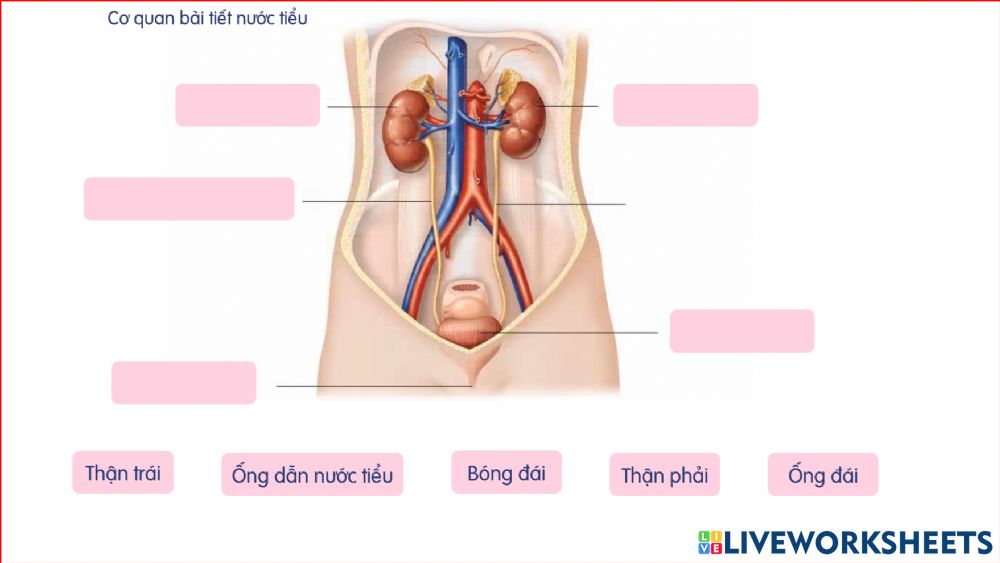 Thận phải
Thận trái
Ống dẫn nước tiểu
Bóng đái
Ống đái
[Speaker Notes: Cơ quan bài tiết nước tiểu gồm những bộ phận nào?
Cho HS nói và chỉ tranh]
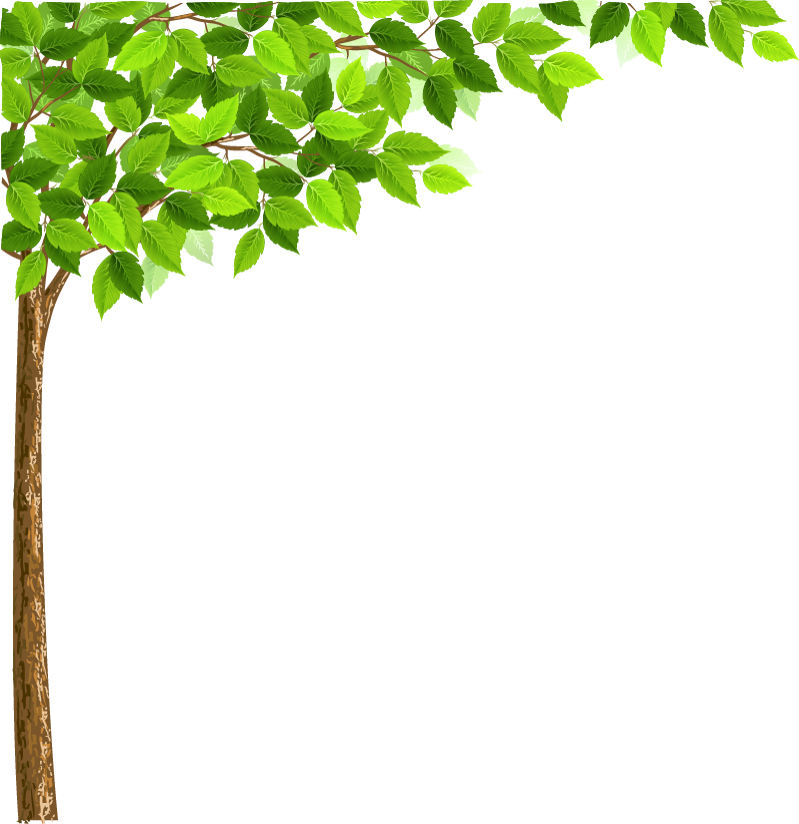 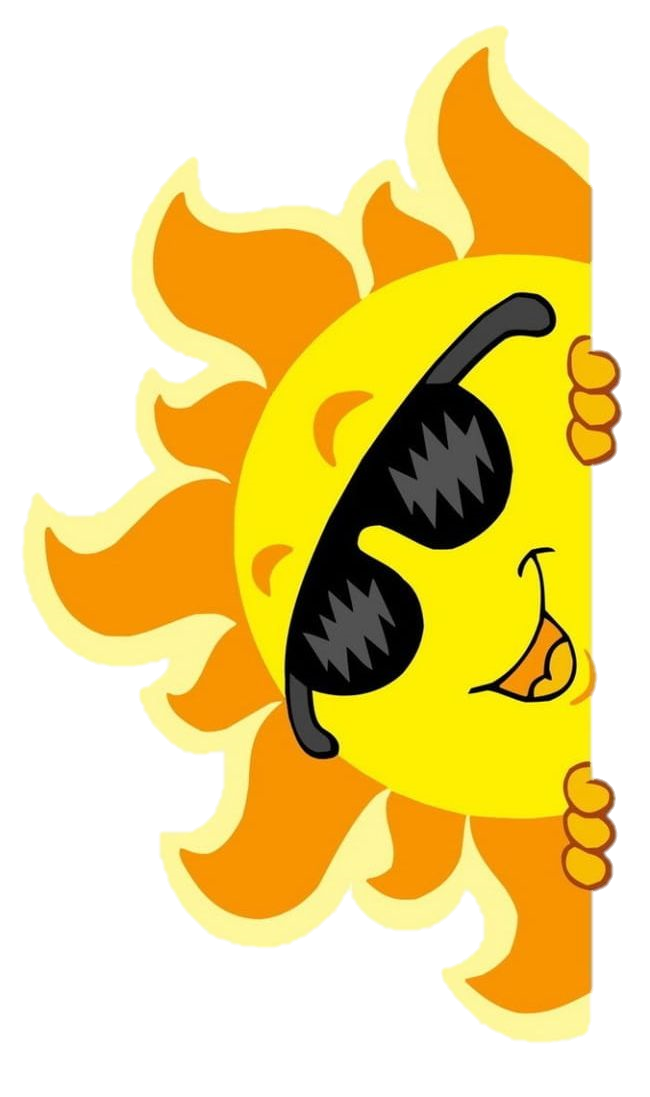 Cơ quan bài tiết nước tiểu bao gồm thận, ống dẫn nước tiểu, bóng đái và ống đái.
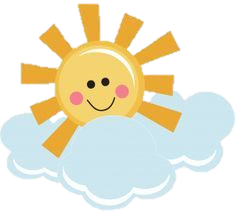 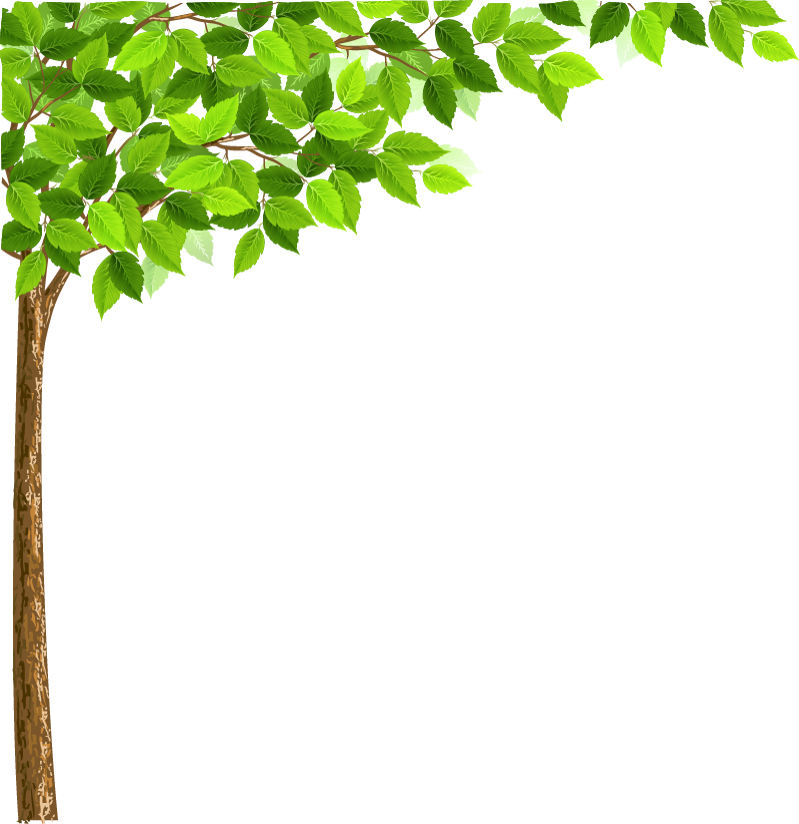 Đọc đoạn hội thoại trong hình sau, nếu chức năng của thận và đường đi của nước tiểu
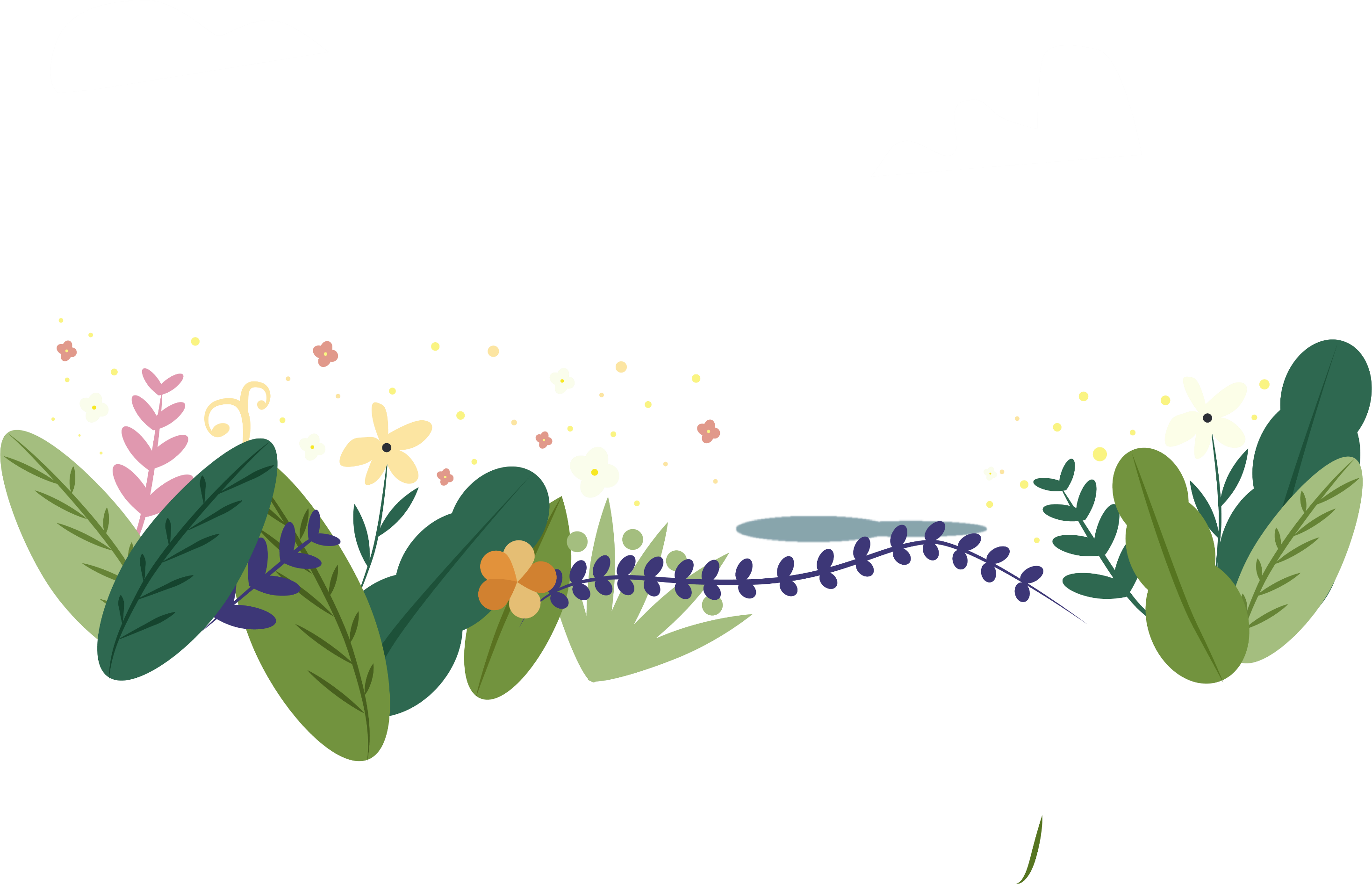 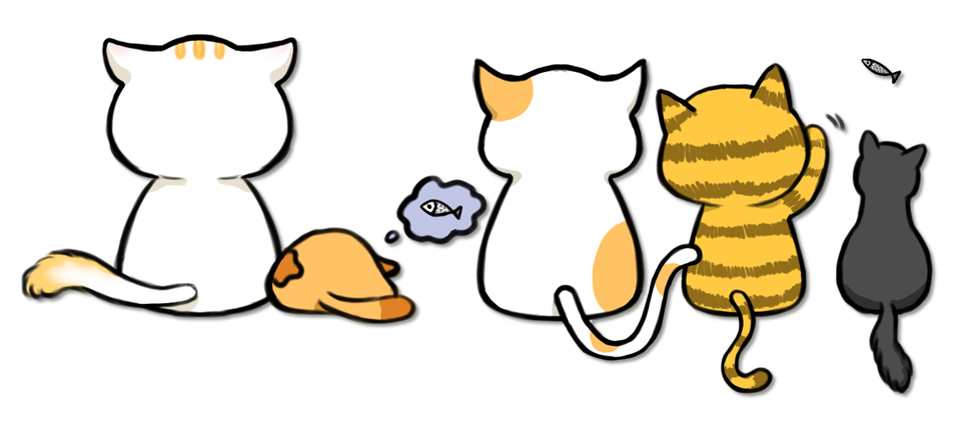 4. Nước tiểu từ thận theo ống dẫn nước tiểu xuống bóng đái và thải ra ngoài qua bóng đái.
2. Nước tiểu được thải ra ngoài thế nào ạ?
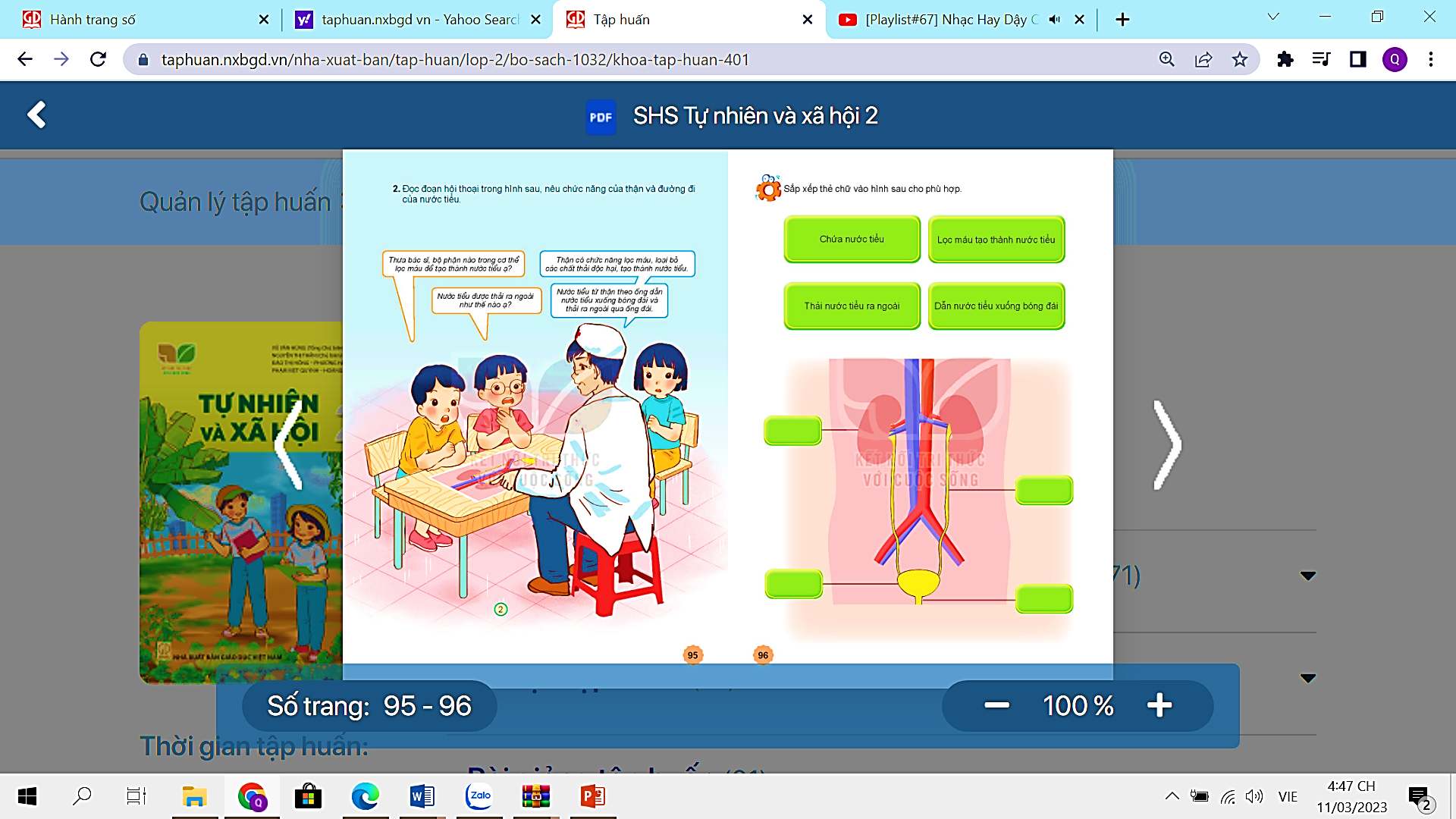 3. Thận có chức năng lọc máu, loại bỏ các chất thải độc hại, tạo thành nước tiểu.
1. Thưa bác sĩ,bộ phận nào trong cơ thể lọc máu để tạo thành nước tiểu ạ?
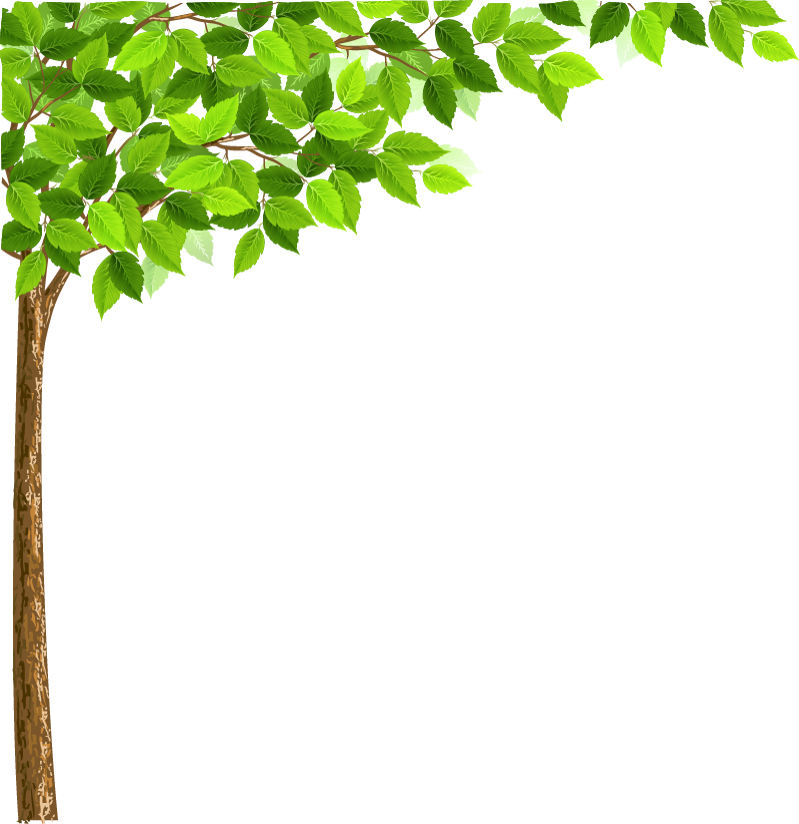 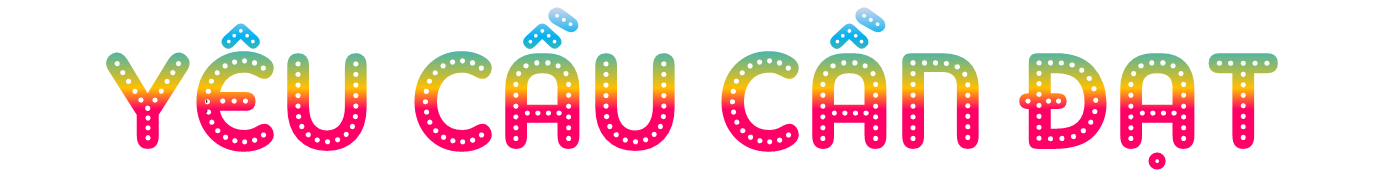 Chỉ và nói được tên các bộ phận chính của cơ quan bài tiết nước tiểu trên sơ đồ, hình vẽ.
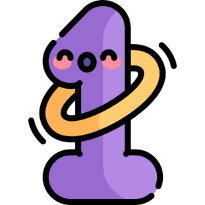 Nhận biết được chức năng của cơ quan bài tiết nước tiểu ở mức độ đơn giản ban đầu qua hoạt động thải nước tiểu.
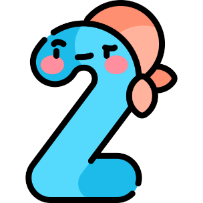 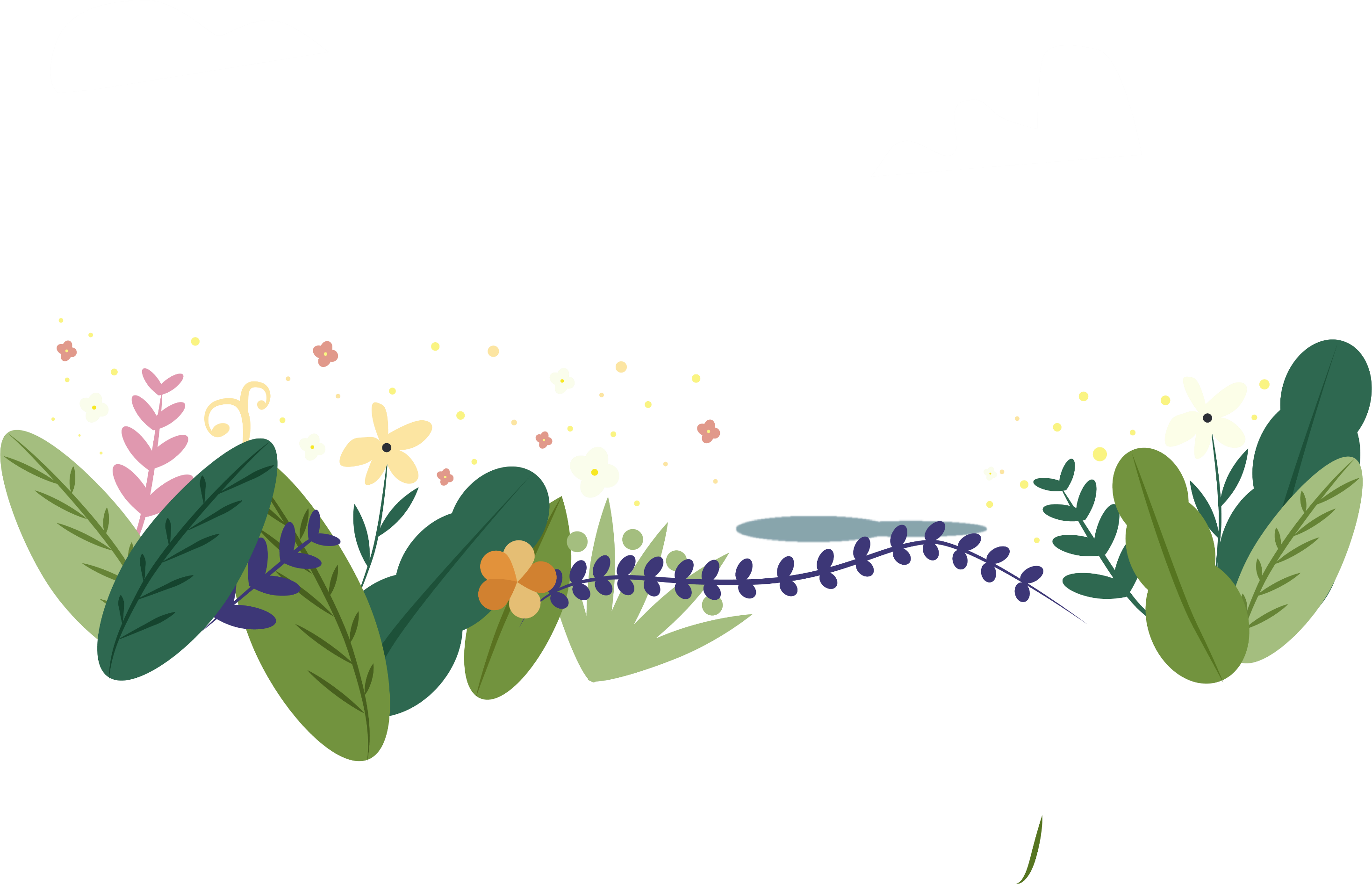 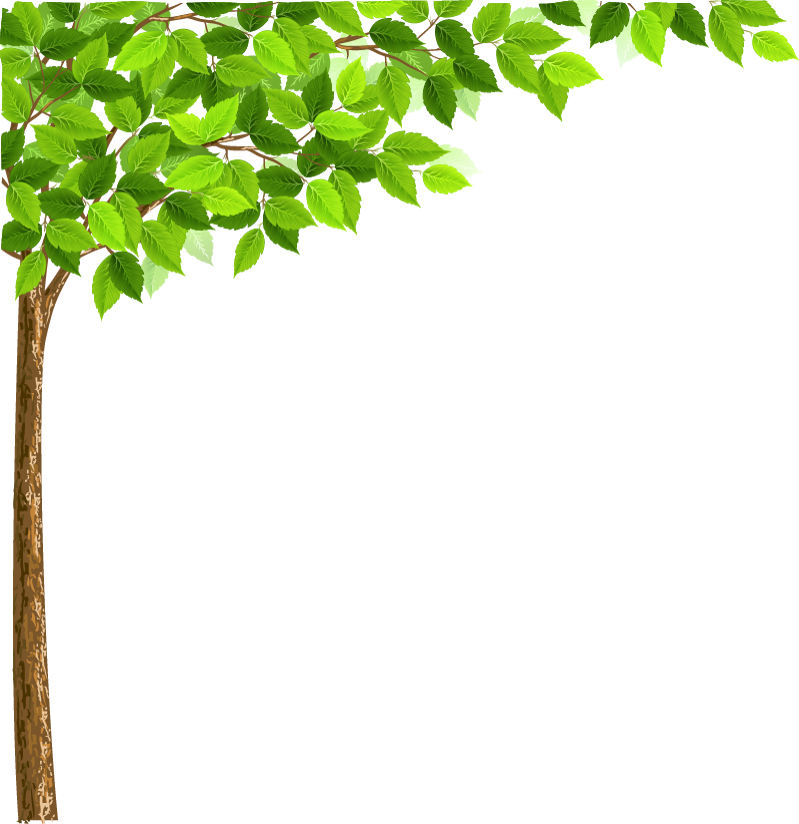 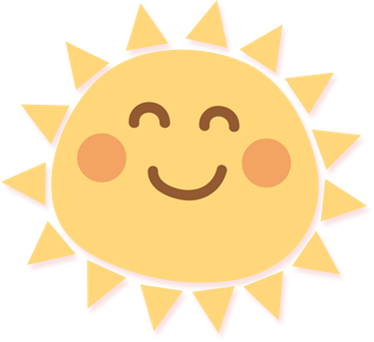 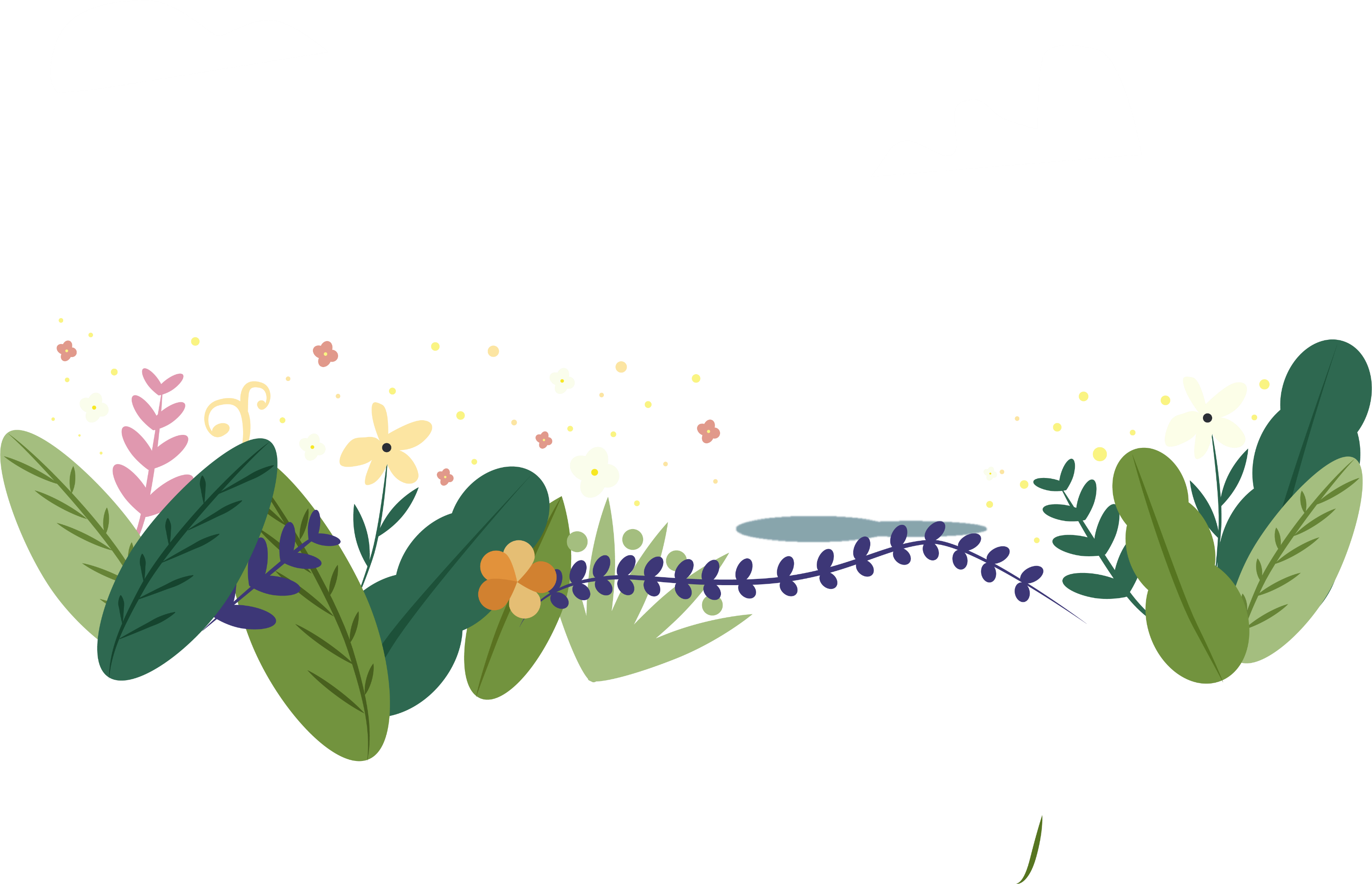 Chúc các em học tốt
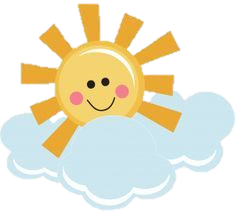 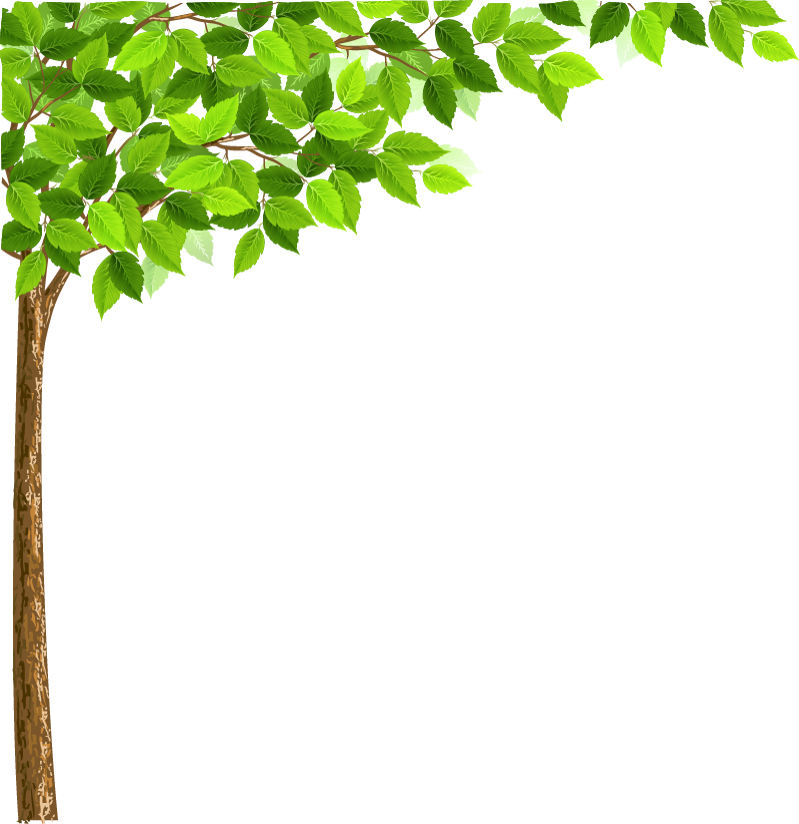 Sắp xếp thẻ chữ vào hình cho thích hợp
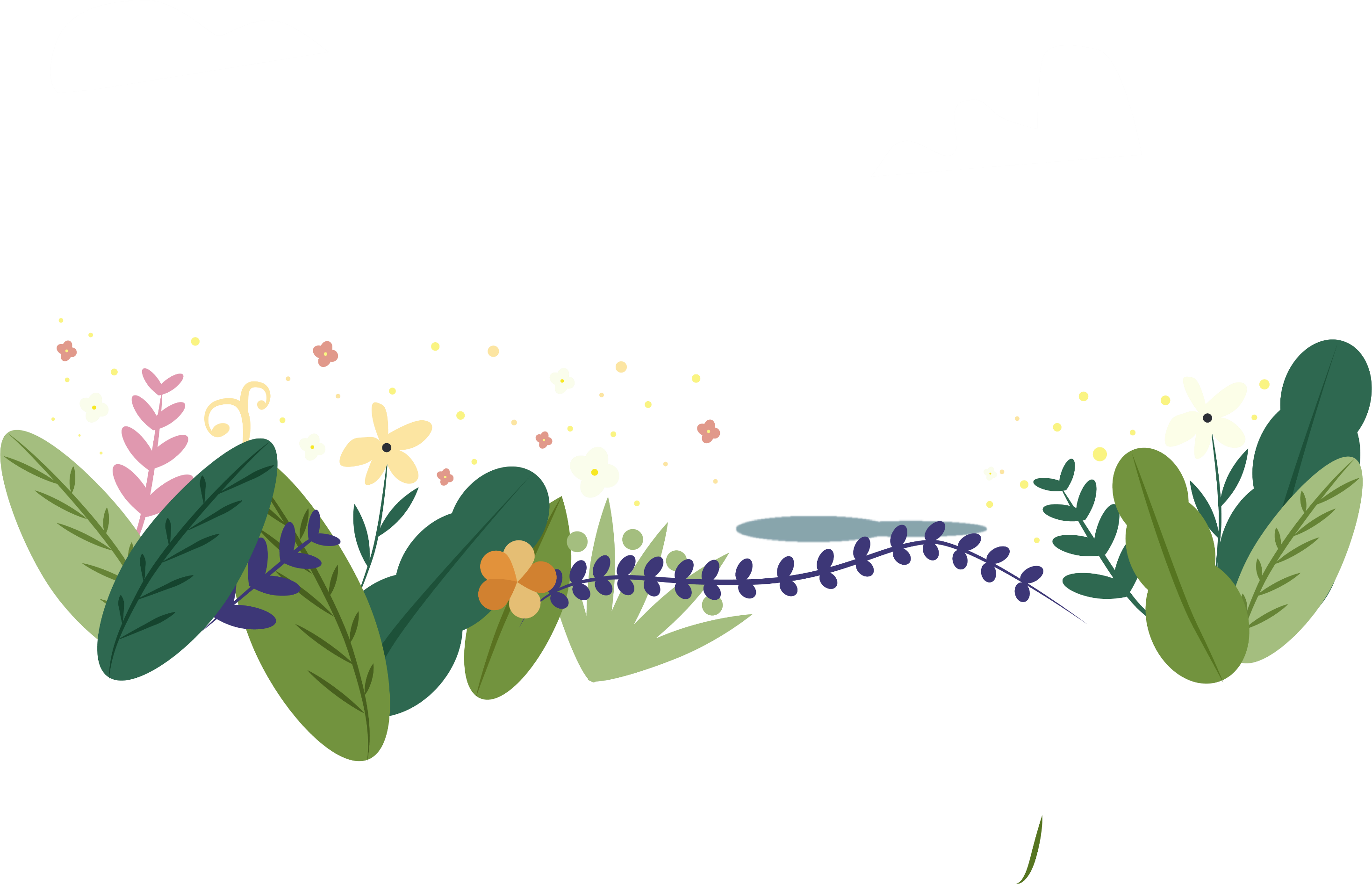 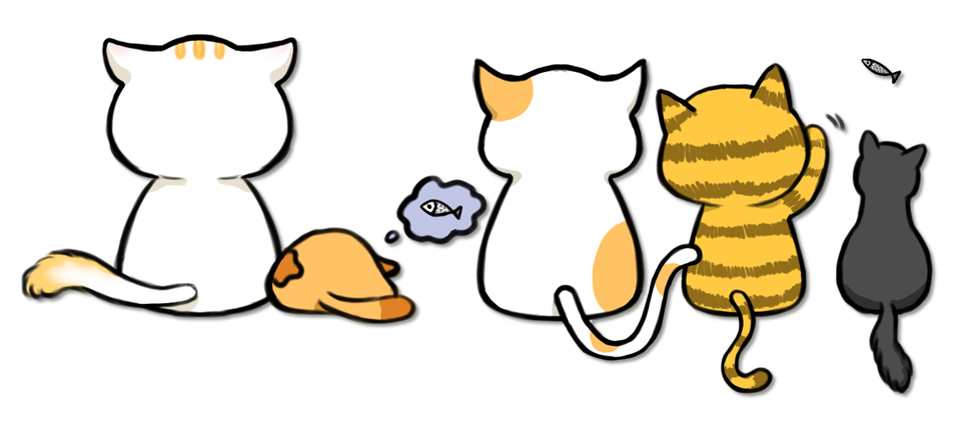 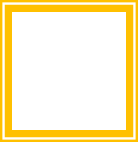 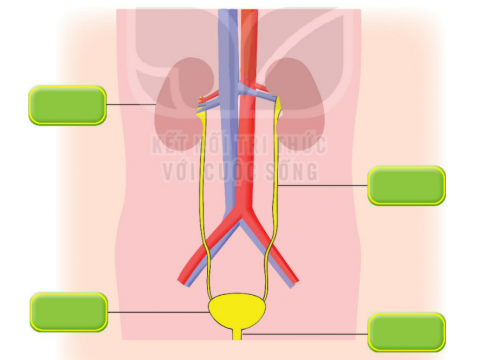 Chứa nước tiểu
Lọc máu tạo thành nước tiểu
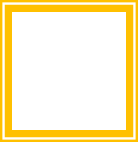 Thải nước tiểu ra ngoài
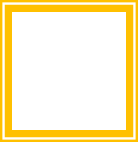 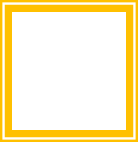 Dẫn nước tiểu xuống bóng đái
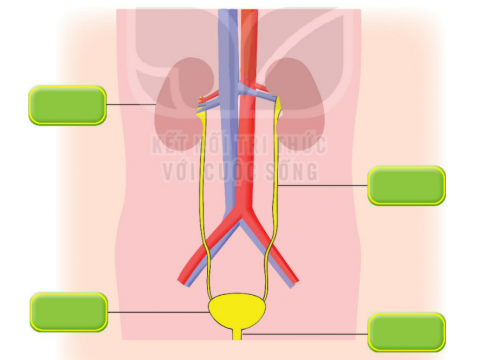 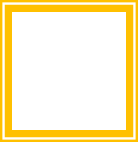 Lọc máu tạo thành nước tiểu
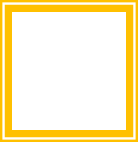 Dẫn nước tiểu xuống bóng đái
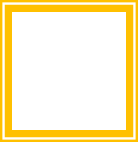 Chứa nước tiểu
Thải nước tiểu ra ngoài
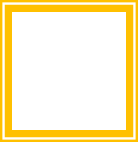 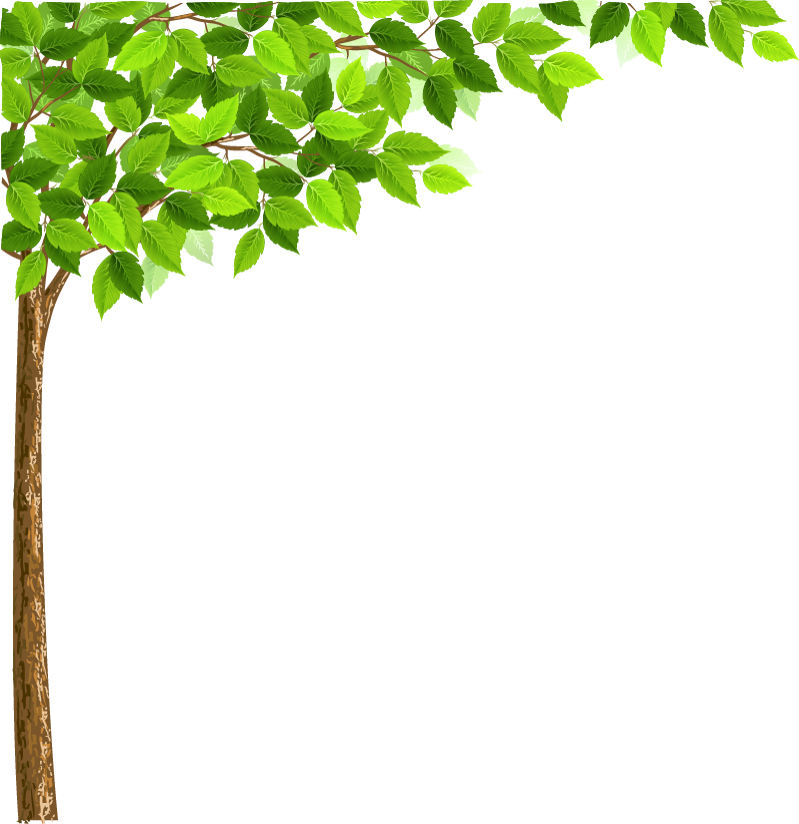 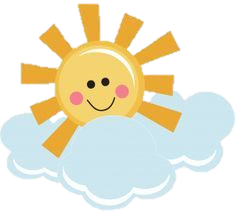 Điều gì sẽ xảy ra nếu:
1. Bóng đái quá đầy nước tiểu mà không được thải ra.
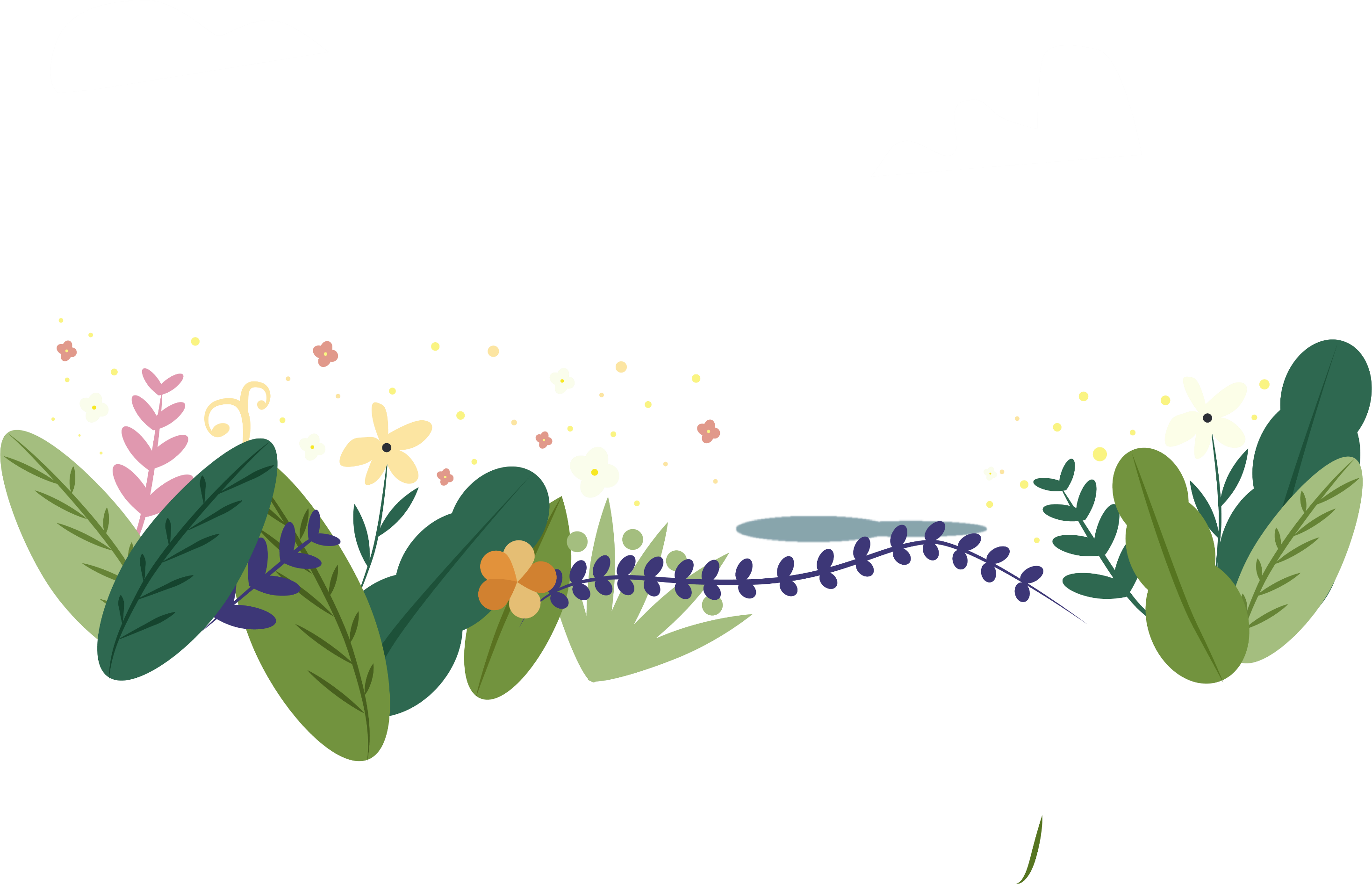 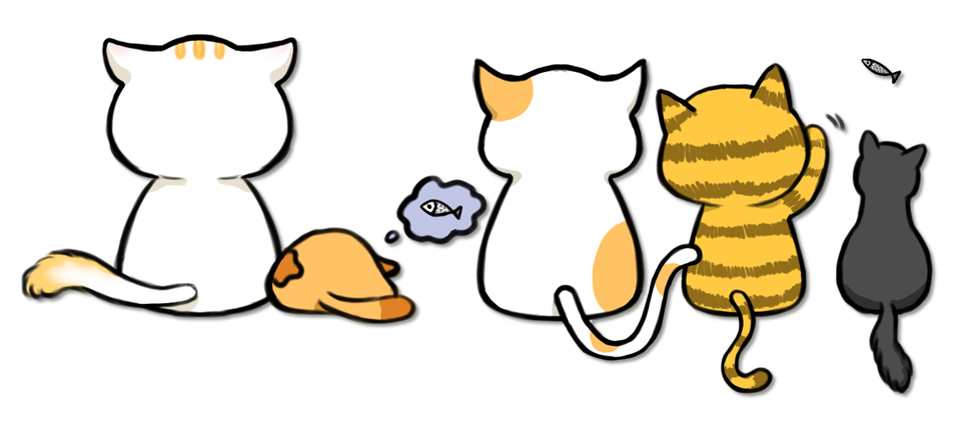 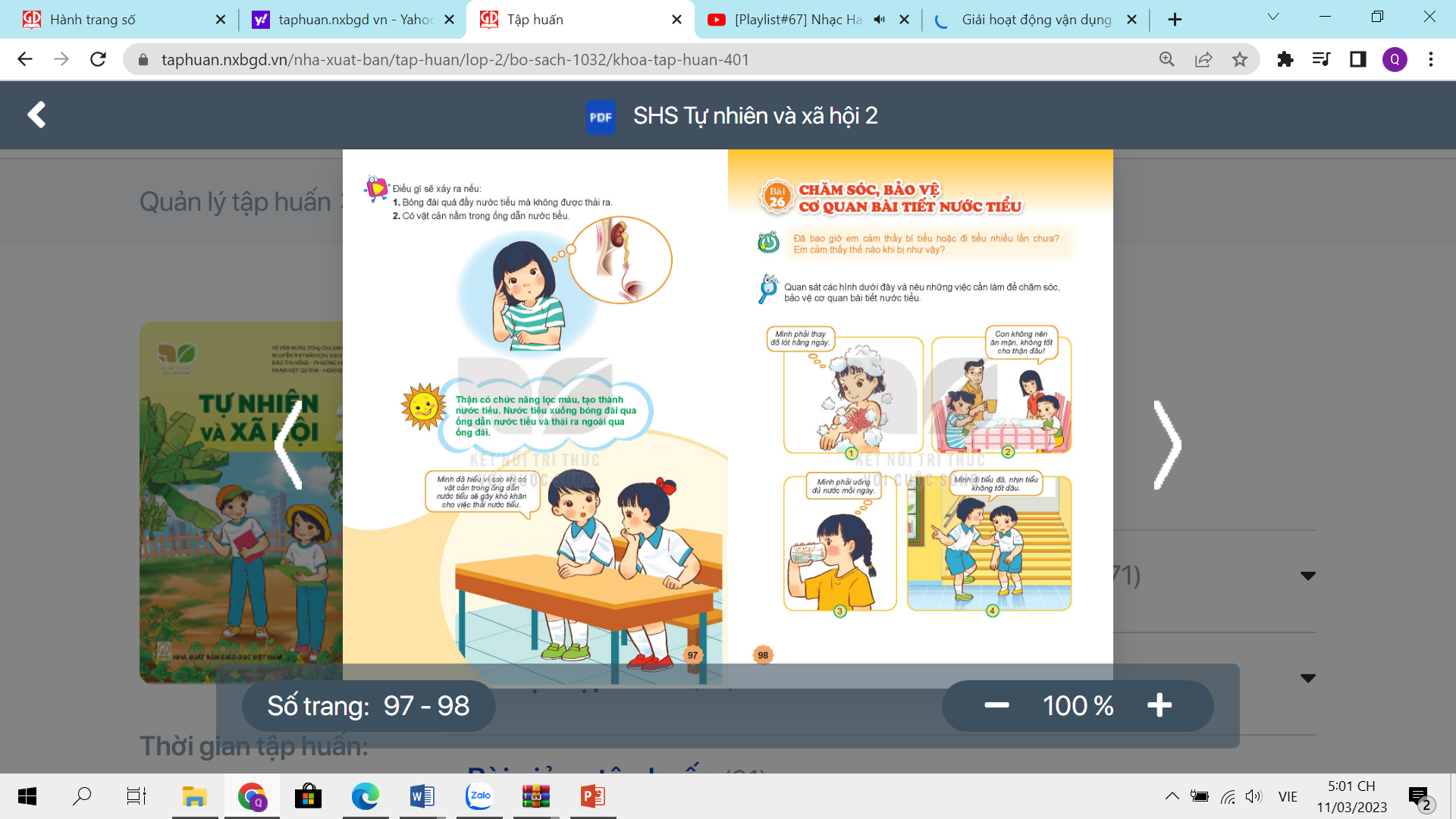 Nếu bóng đái quá đầy nước tiểu mà không được thải ra ngoài có thể gây vỡ hoặc lâu ngày gây ra bệnh đái dắt.
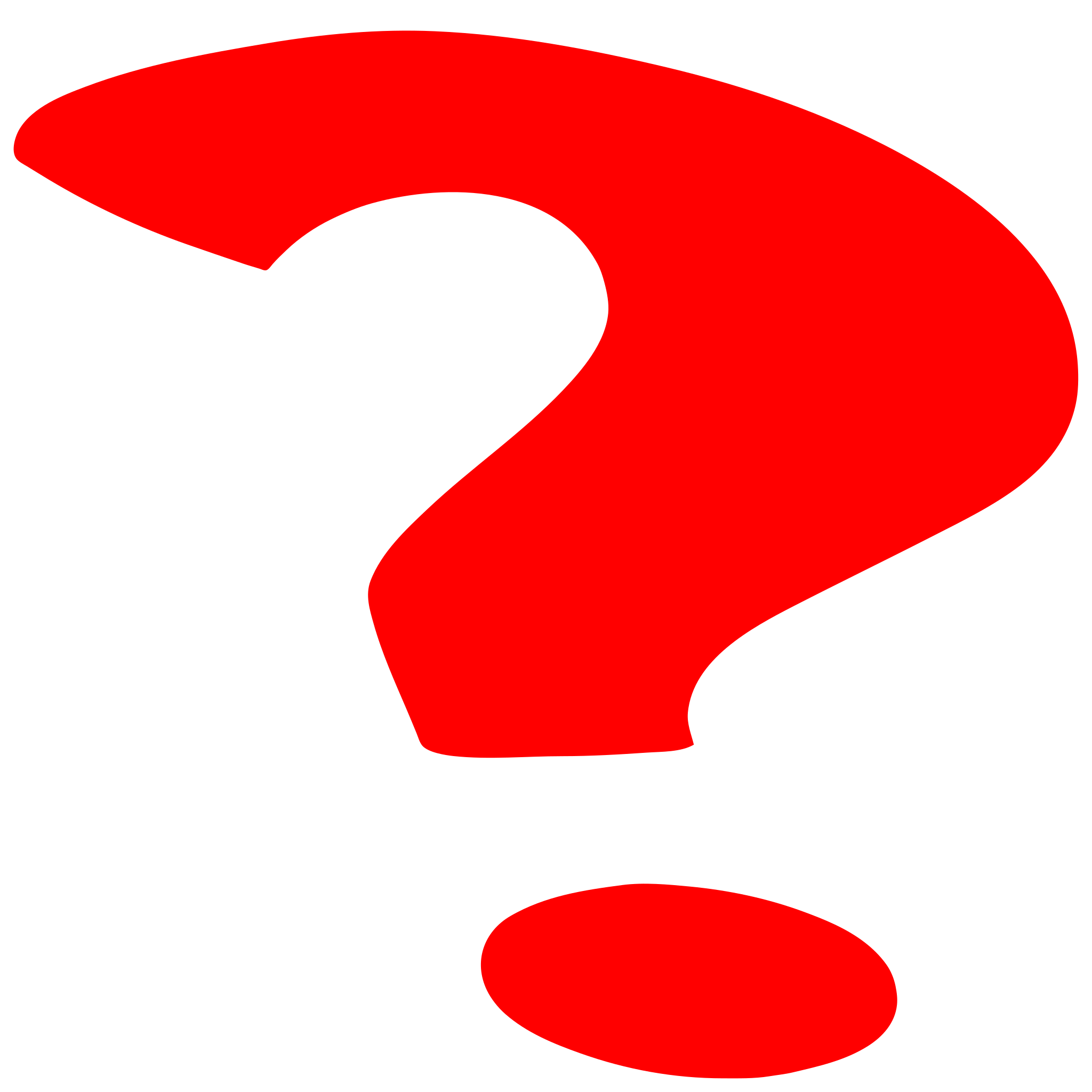 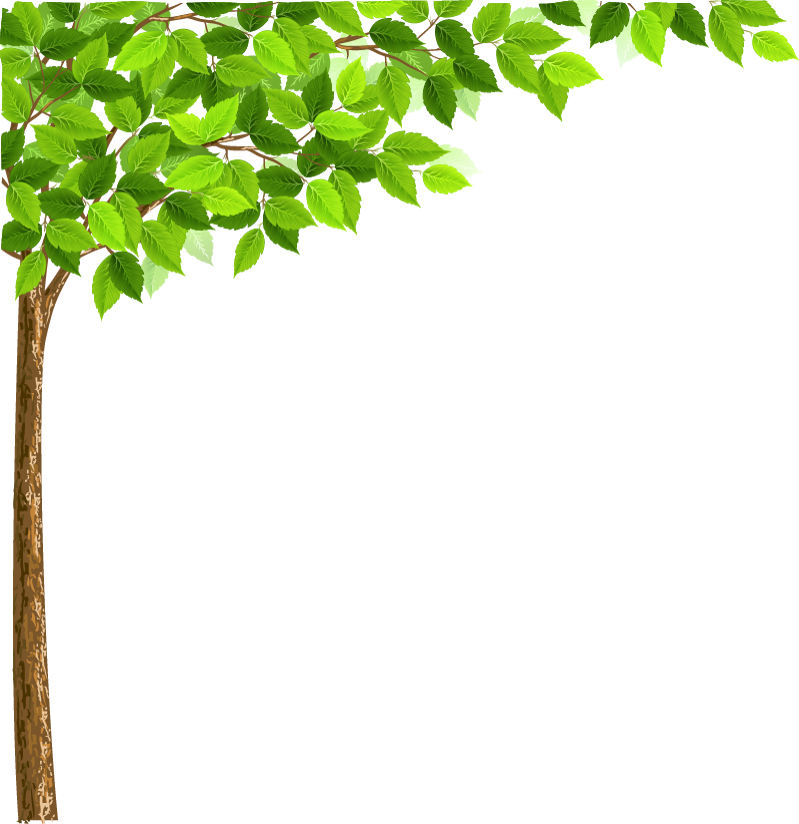 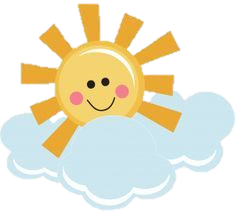 Điều gì sẽ xảy ra nếu:
2. Có vật cản nằm trong ống dẫn nước tiểu.
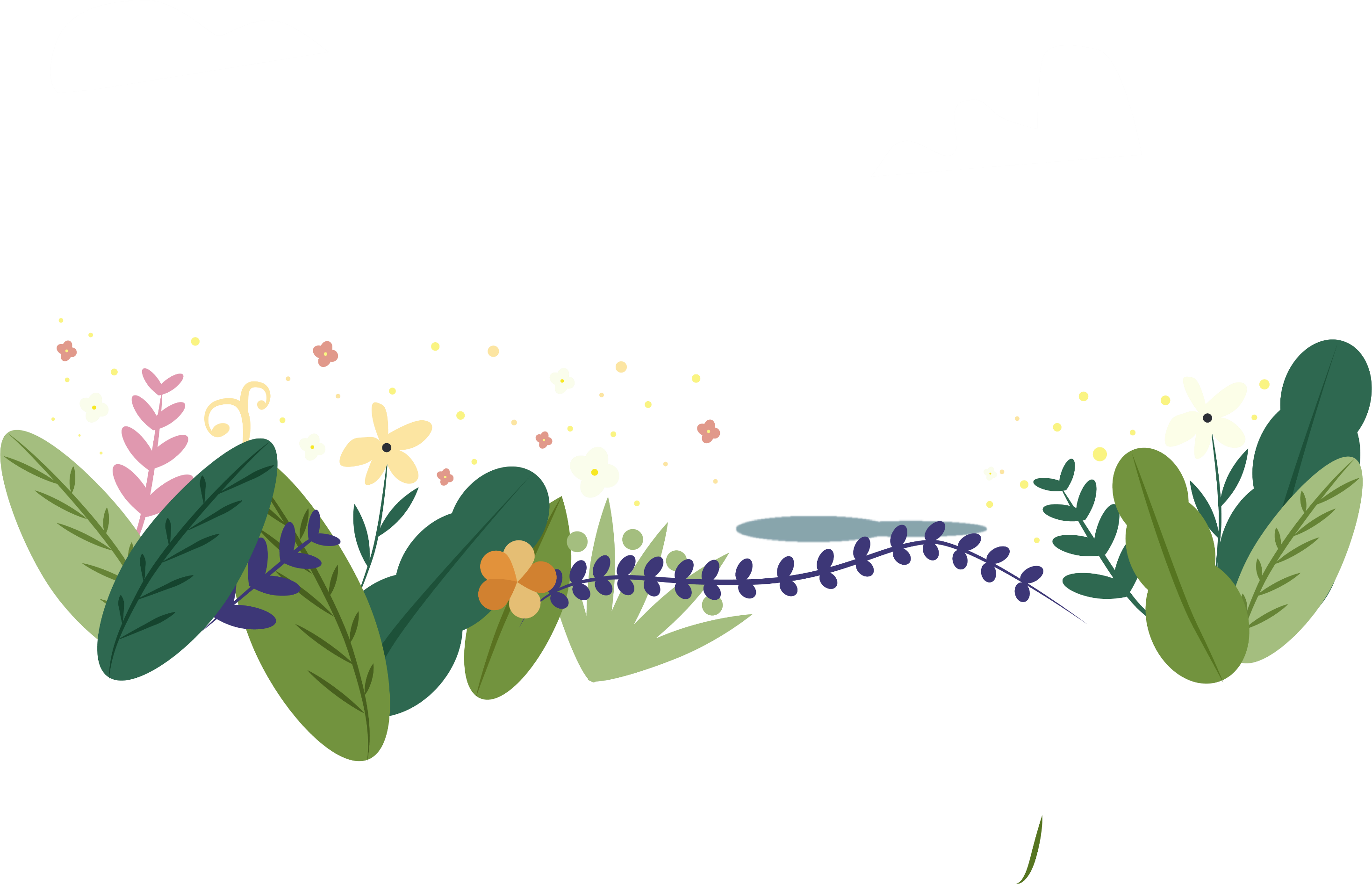 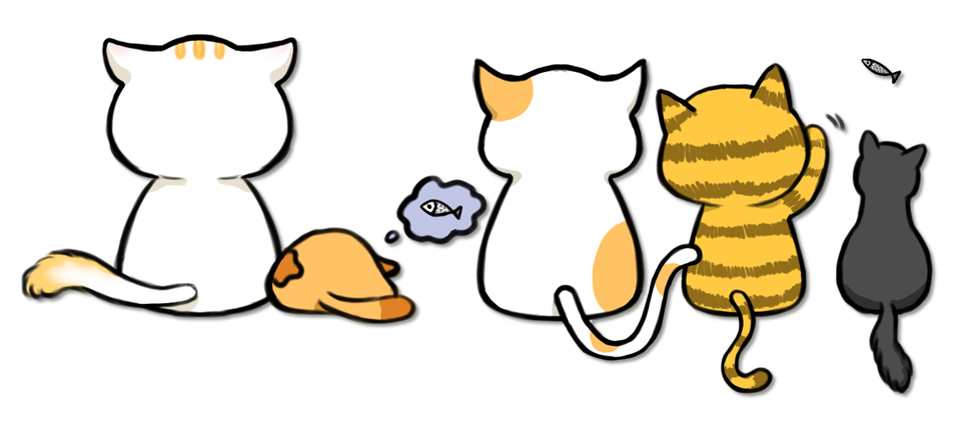 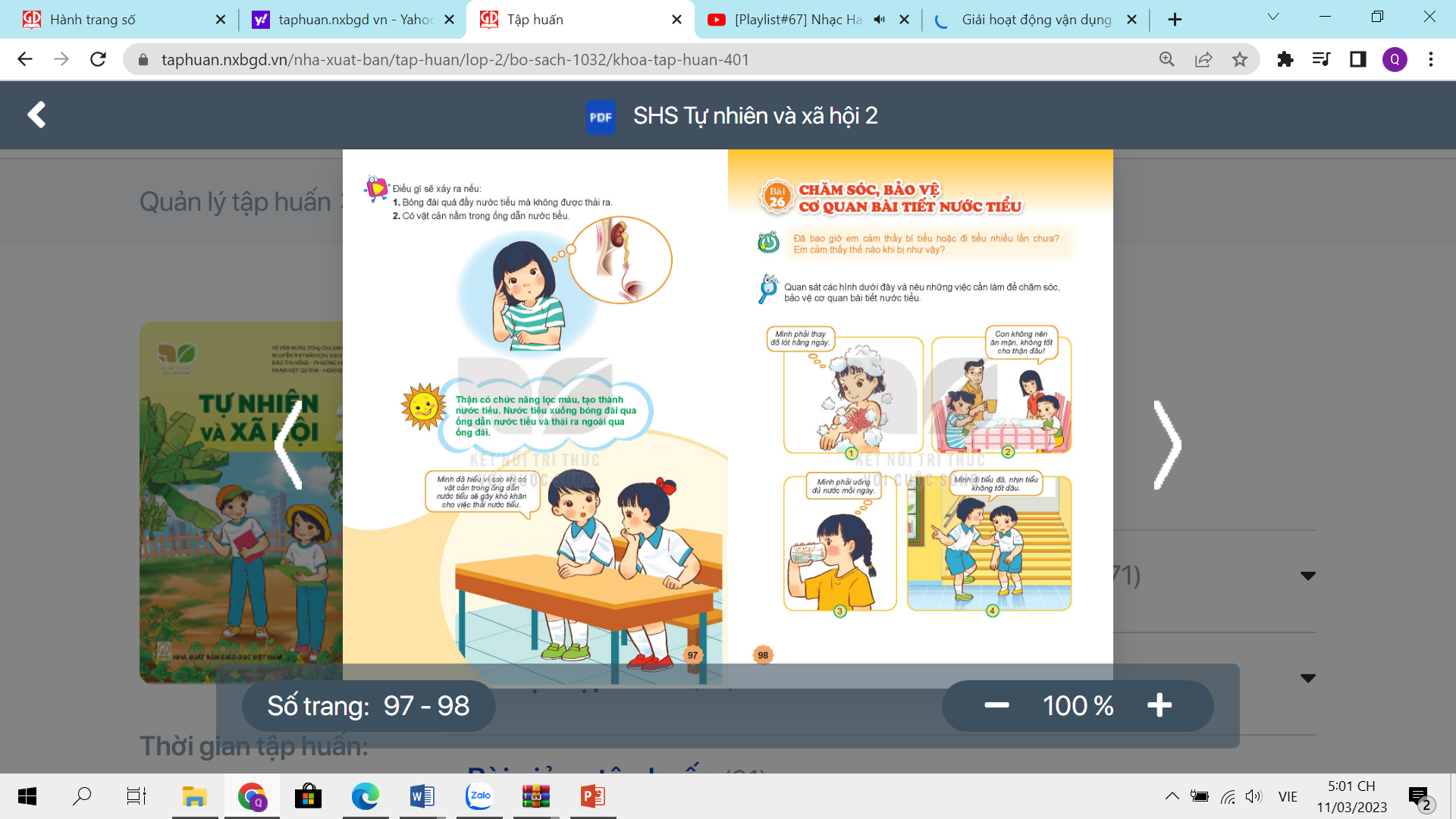 Nếu có vật cản trong ống dẫn tiểu sẽ khiến cho nước tiểu không ra ngoài được gây tức bóng đái.
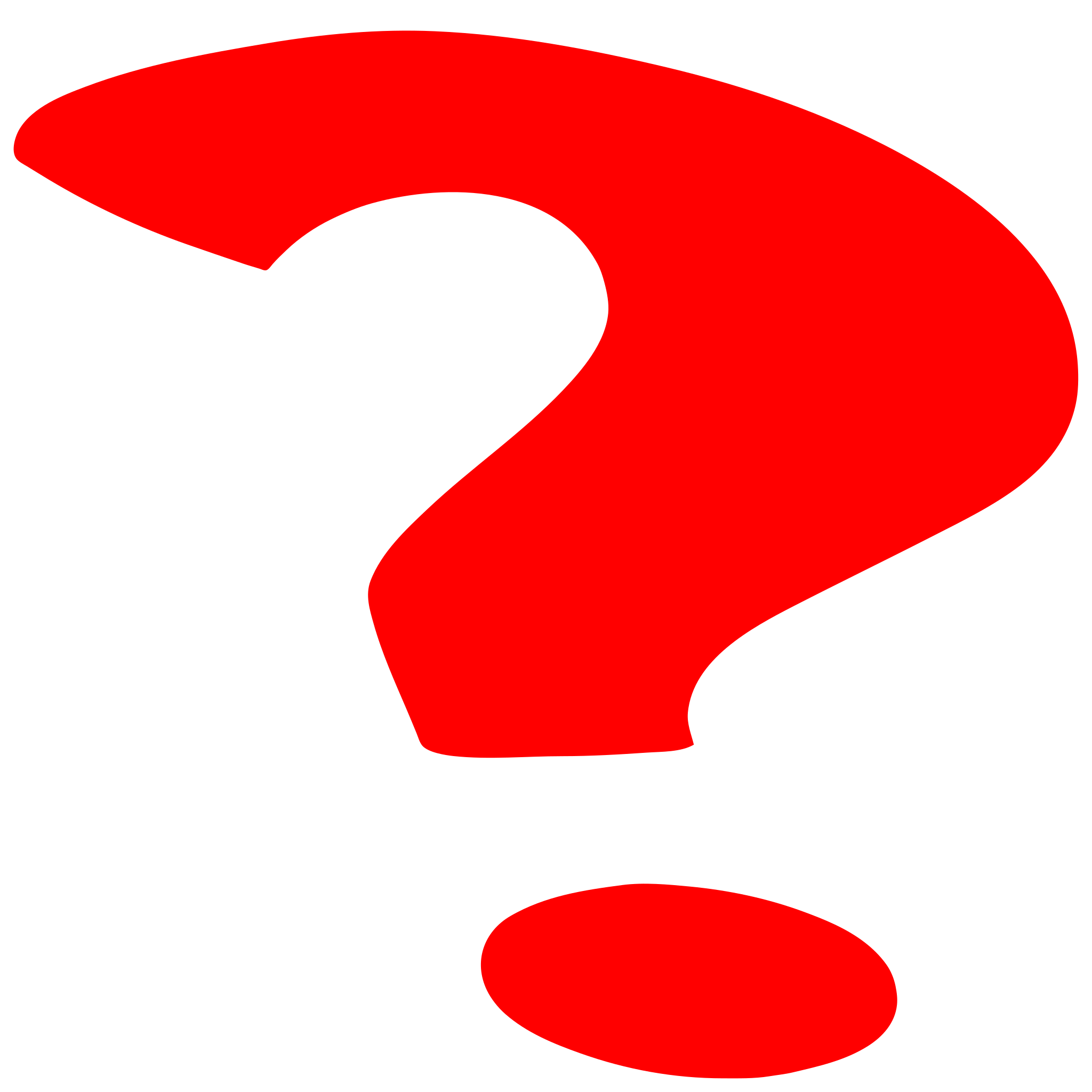 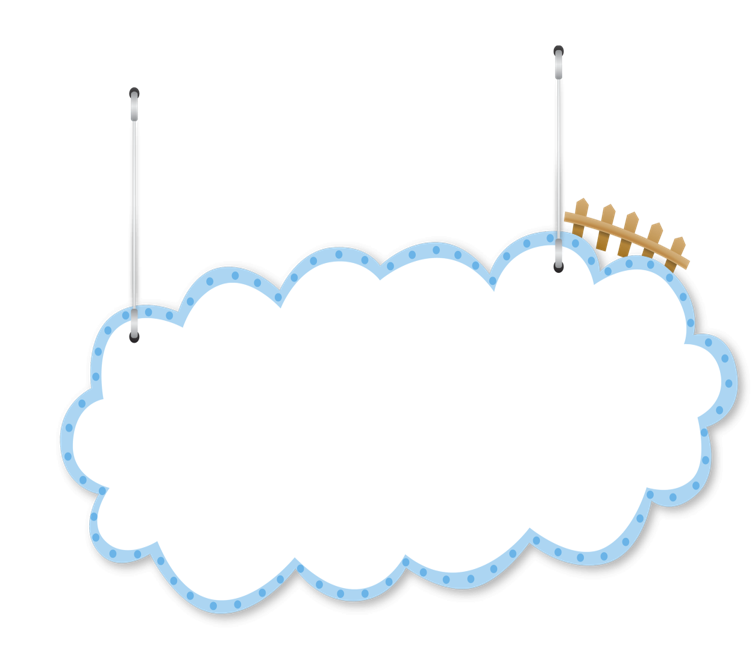 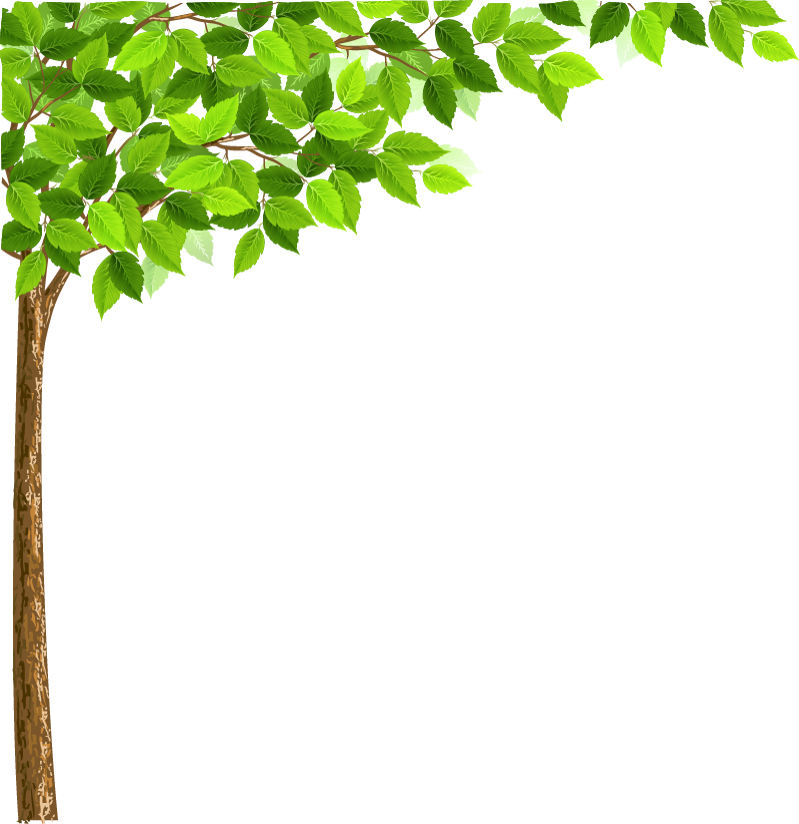 KẾT LUẬN
Thận có chức năng lọc máu, tạo thành nước tiểu. Nước tiểu xuống bóng đái qua ống dẫn nước tiểu và thải ra ngoài qua ống đái.
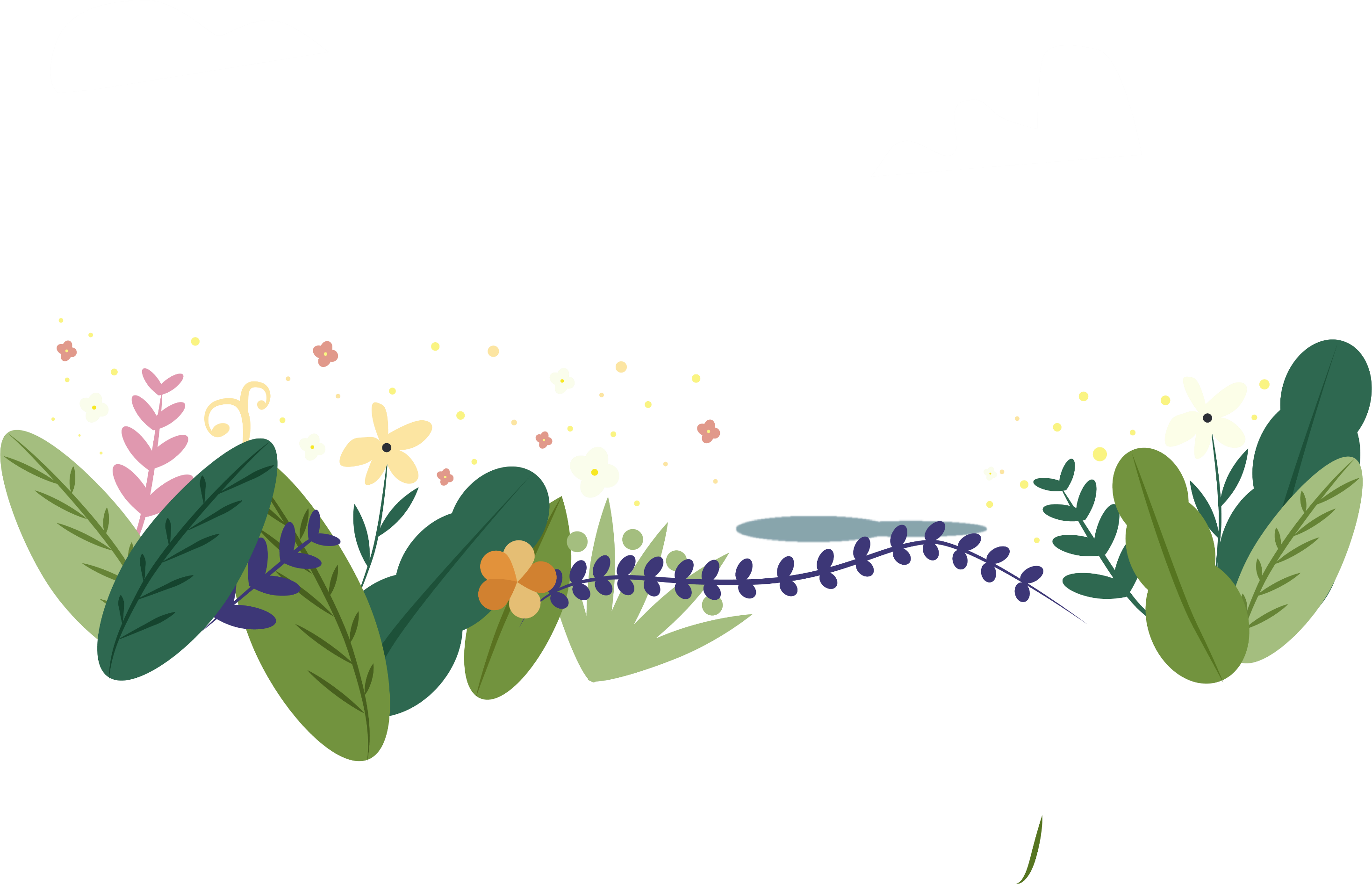 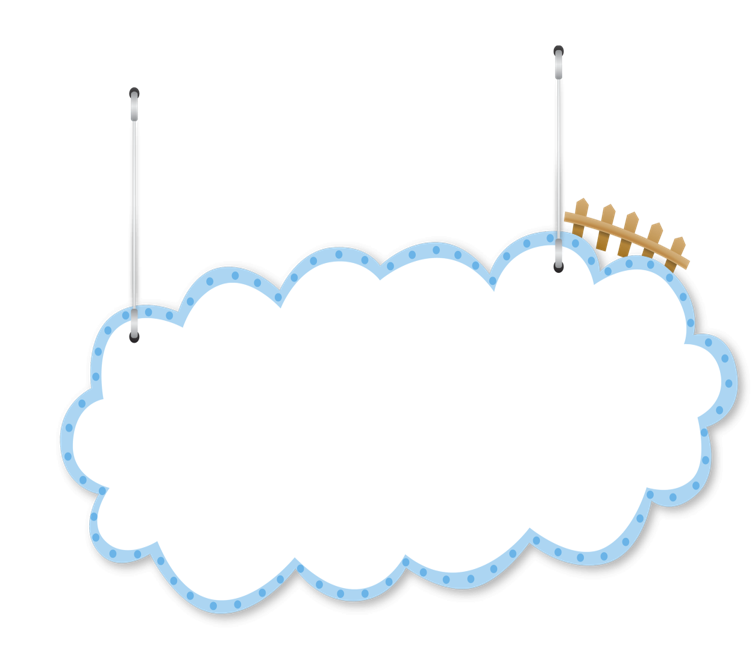 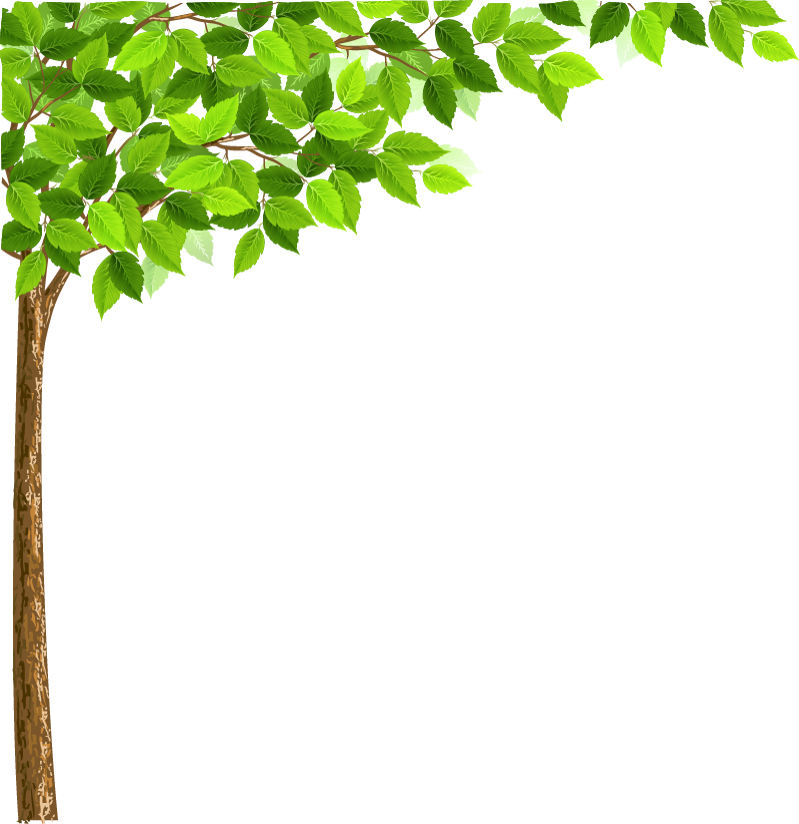 Dặn dò
Xem lại nội dung bài, học thuộc ghi nhớ
Chuẩn bị bài tiếp theo
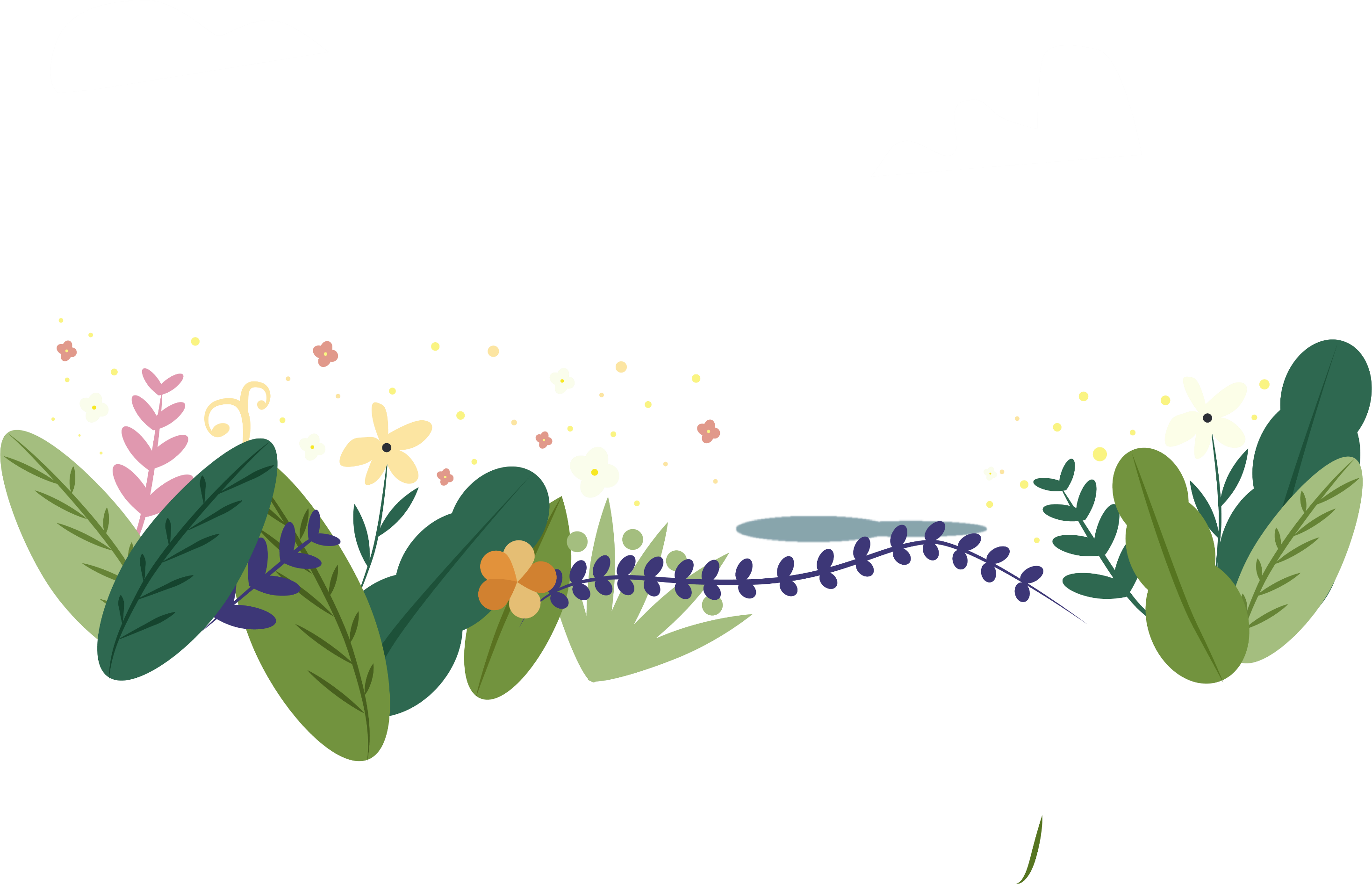 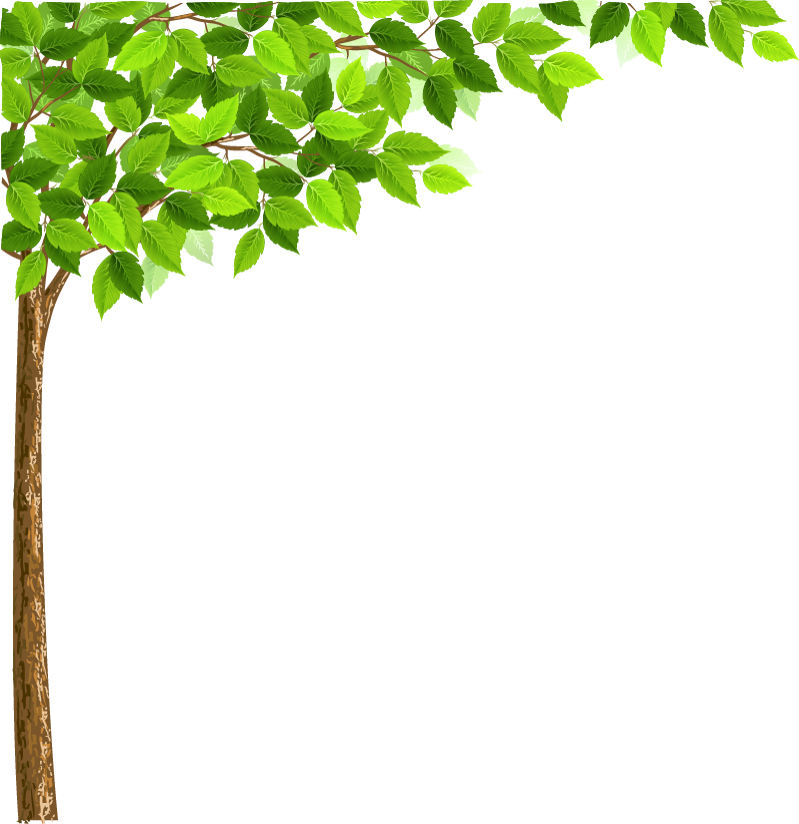 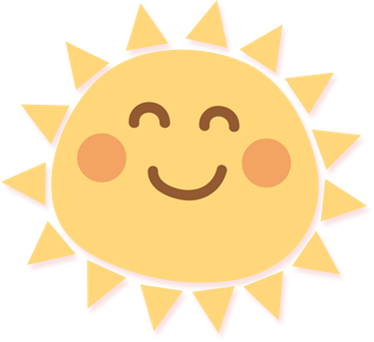 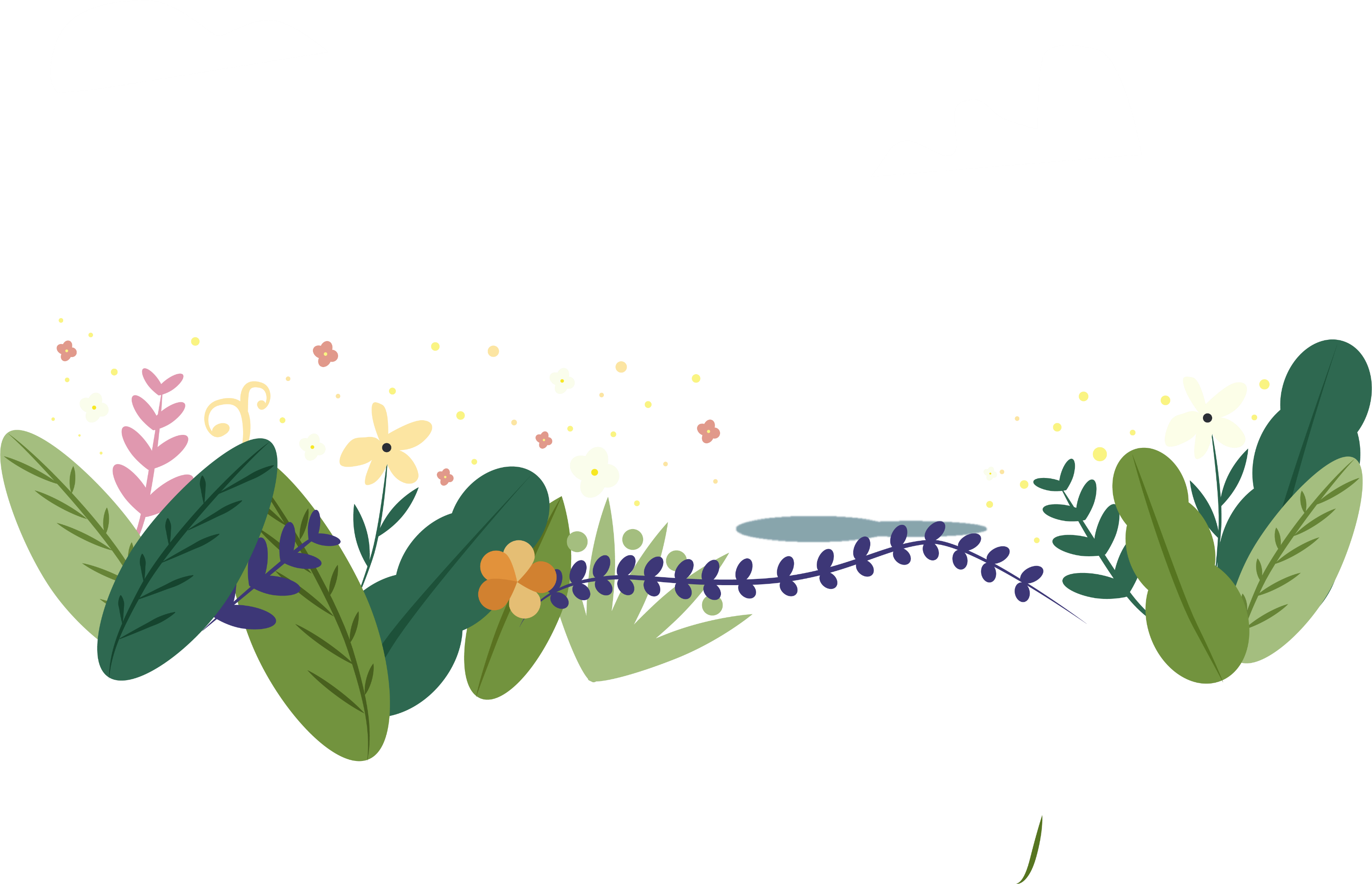 Chúc các em học tốt